Please pull up 
your Ci3T
Implementation Manual
Implementing Comprehensive, Integrated, Three-Tiered (Ci3T) Models Structured Flexibility: Using Your Ci3T Structures to Provide Positive, Productive, and Safe Learning Environments
Ci3T Implementation: Session 2
Accessing Professional Learning
Navigate to ci3t.org/imp
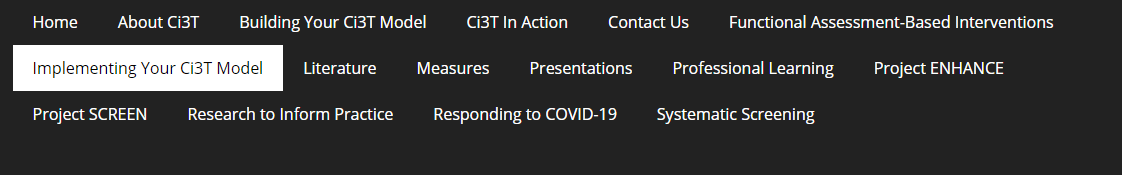 Scroll down to the Implementation Supplemental Resources and click to open Session 2
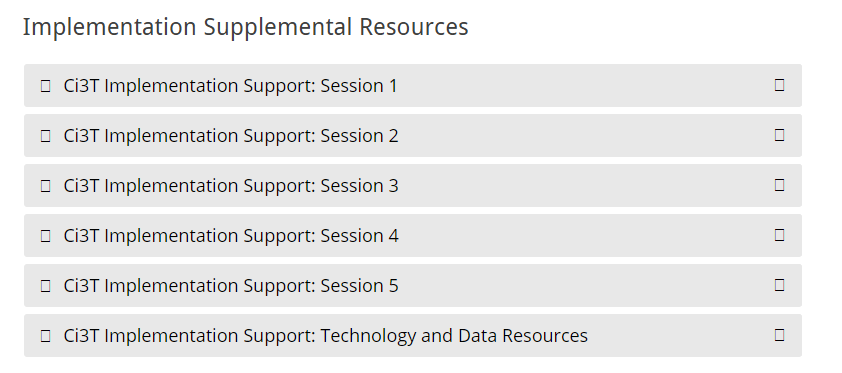 Welcome, School Teams!
We are excited to welcome you to this session of the Ci3T implementation professional learning series.
Your dedication to systems change for helping all students succeed academically, behaviorally, and socially is appreciated!
[Speaker Notes: Instructions: Insert the name of the participating schools and districts.
Participating school district(s) logos can be added as well.]
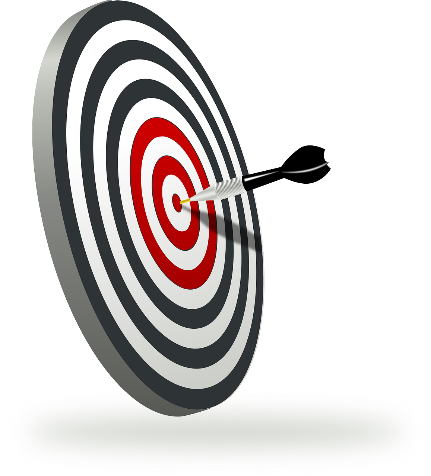 Goals for this Implementation Year
Establish effective Ci3T leadership structures
Gain a deeper understanding of Ci3T models of prevention
Implement your school’s plan with high fidelity
Collect and use social validity and treatment integrity data to monitor Ci3T plan implementation
Collect student academic and behavioral outcome data to inform Ci3T implementation efforts
Share data with all stakeholders regularly (e.g., monthly, quarterly)
Identify areas of additional professional learning for faculty and staff and support faculty and staff access to professional learning
Address any barriers to implementing your Ci3T model
Agenda
Welcome
Structured Flexibility: Using Ci3T Structures to Provide Positive, Productive, and Safe Learning Environments – Managing Transitions  
Using Data to Focus Ci3T Leadership Team Efforts: How are we doing?
Completing the Tier 1 Protocol of the Tiered Fidelity Inventory (TFI)
Reviewing Fall Screening Data 
Looking Ahead
Welcome
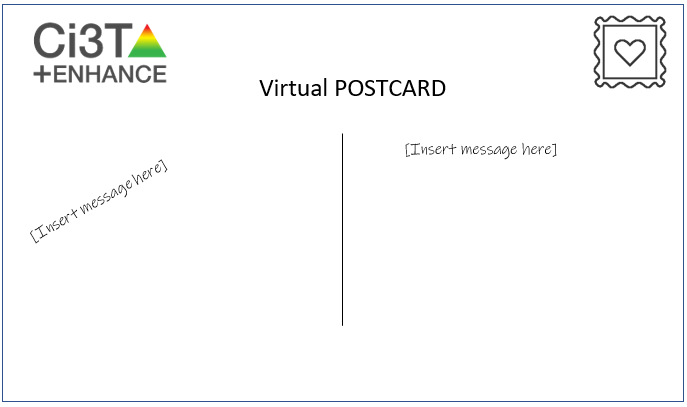 Structured Flexibility
Structured Flexibility: Using Ci3T Structures to Provide Positive, productive, and Safe Learning Environments
Using your Ci3T model to:
Plan for transitions and communicate with stakeholders
Support teaching, modeling, and reinforcing of COVID-19 safety procedures
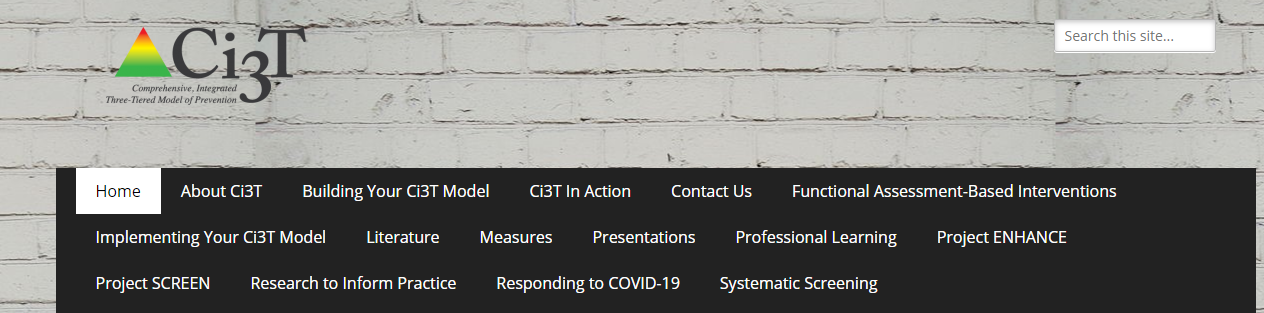 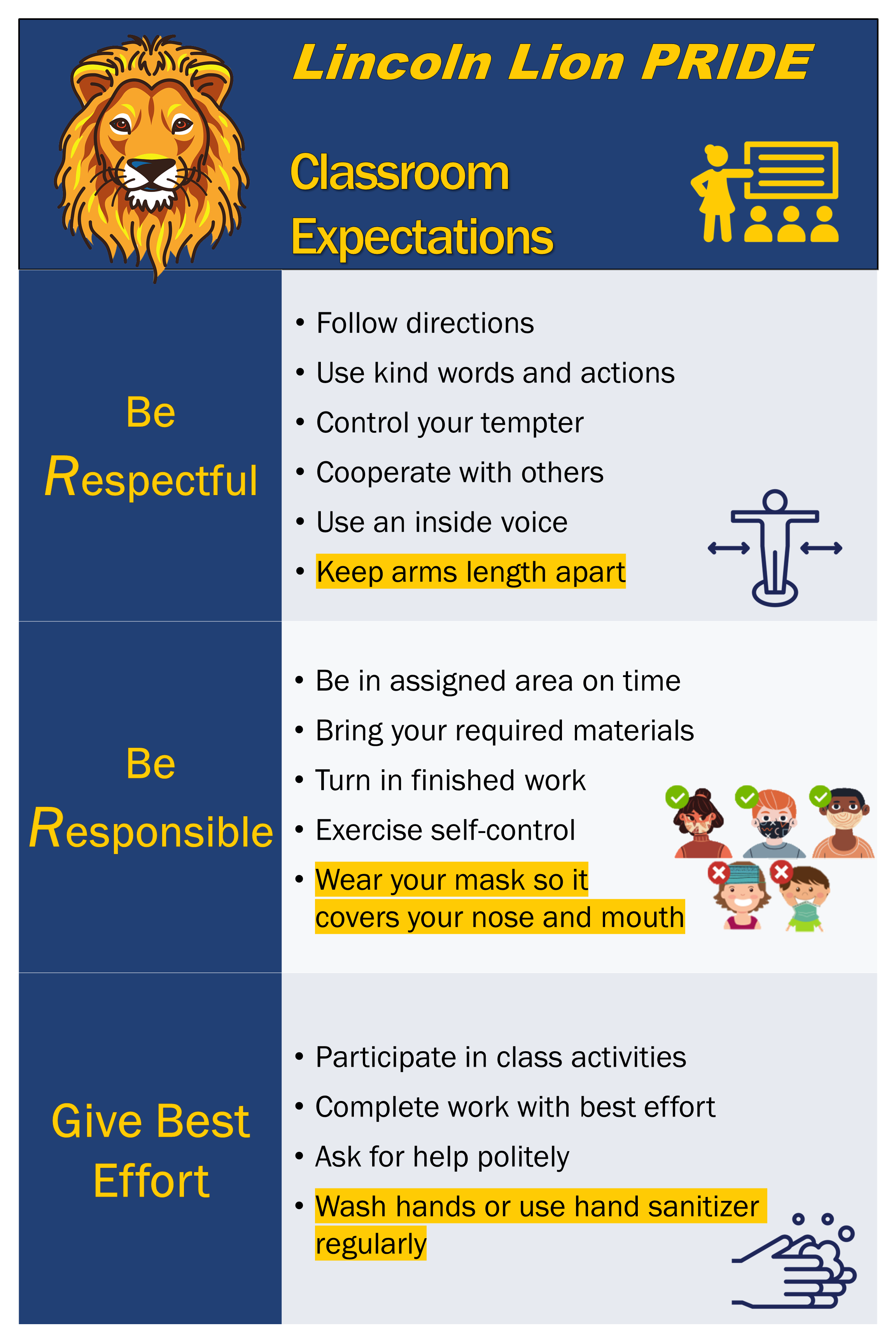 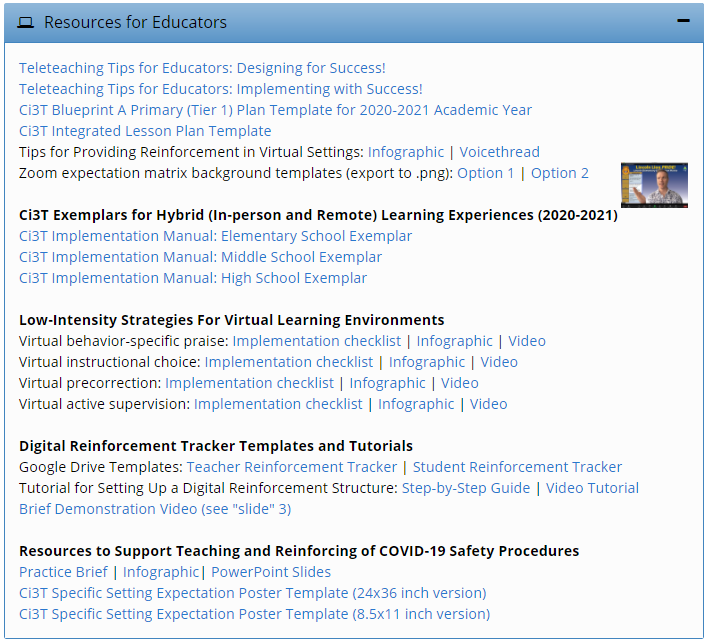 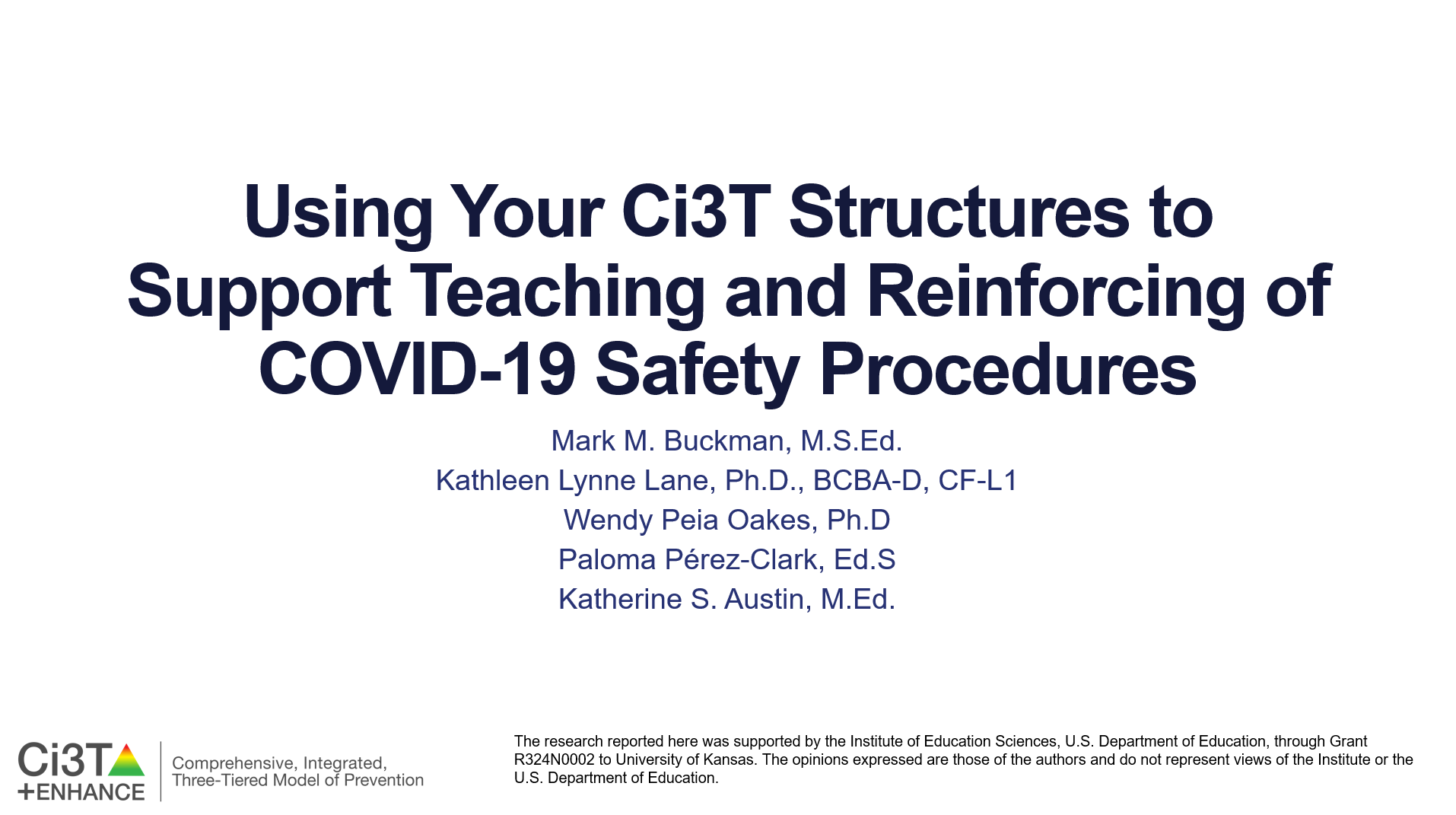 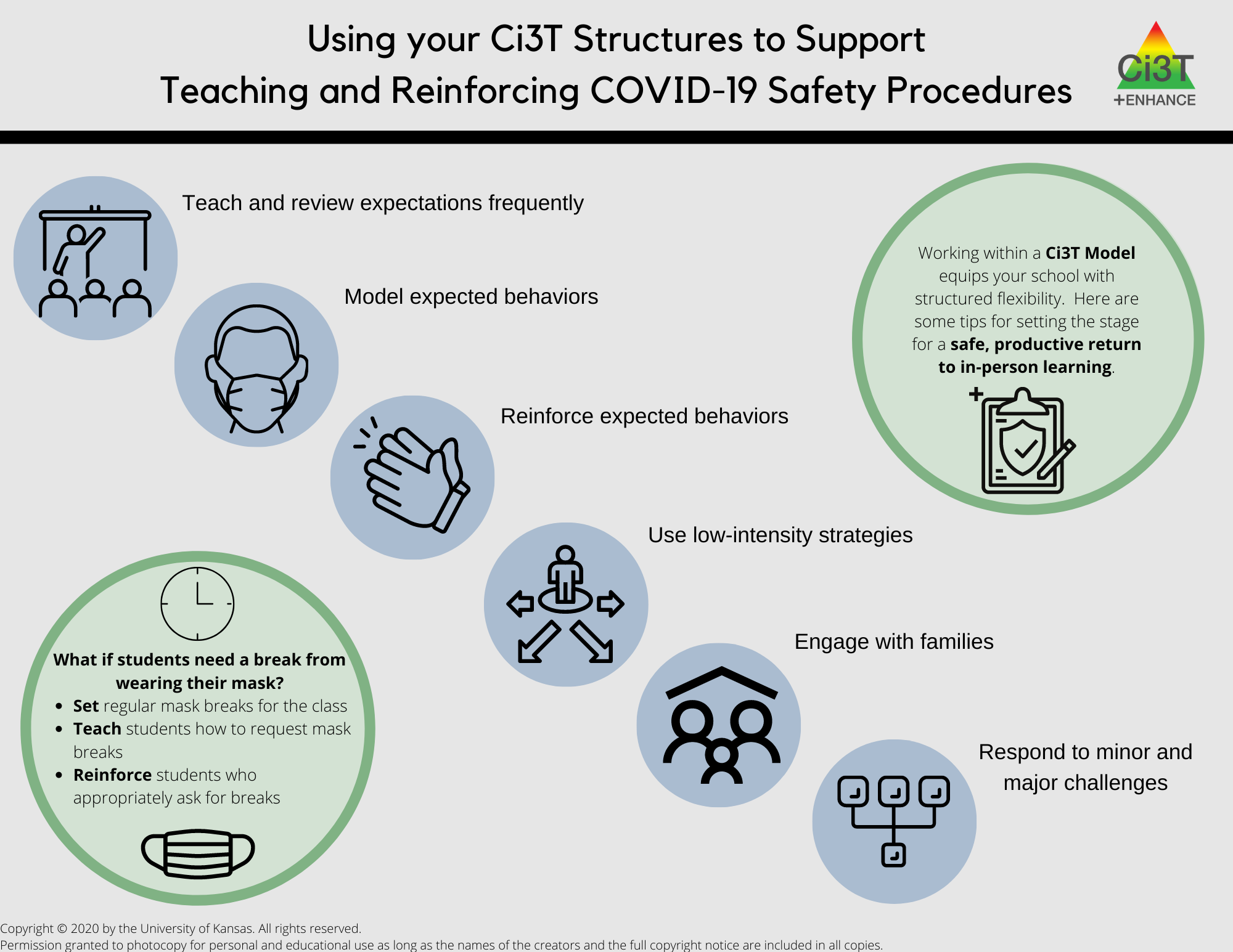 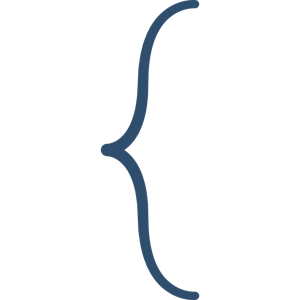 new resources!
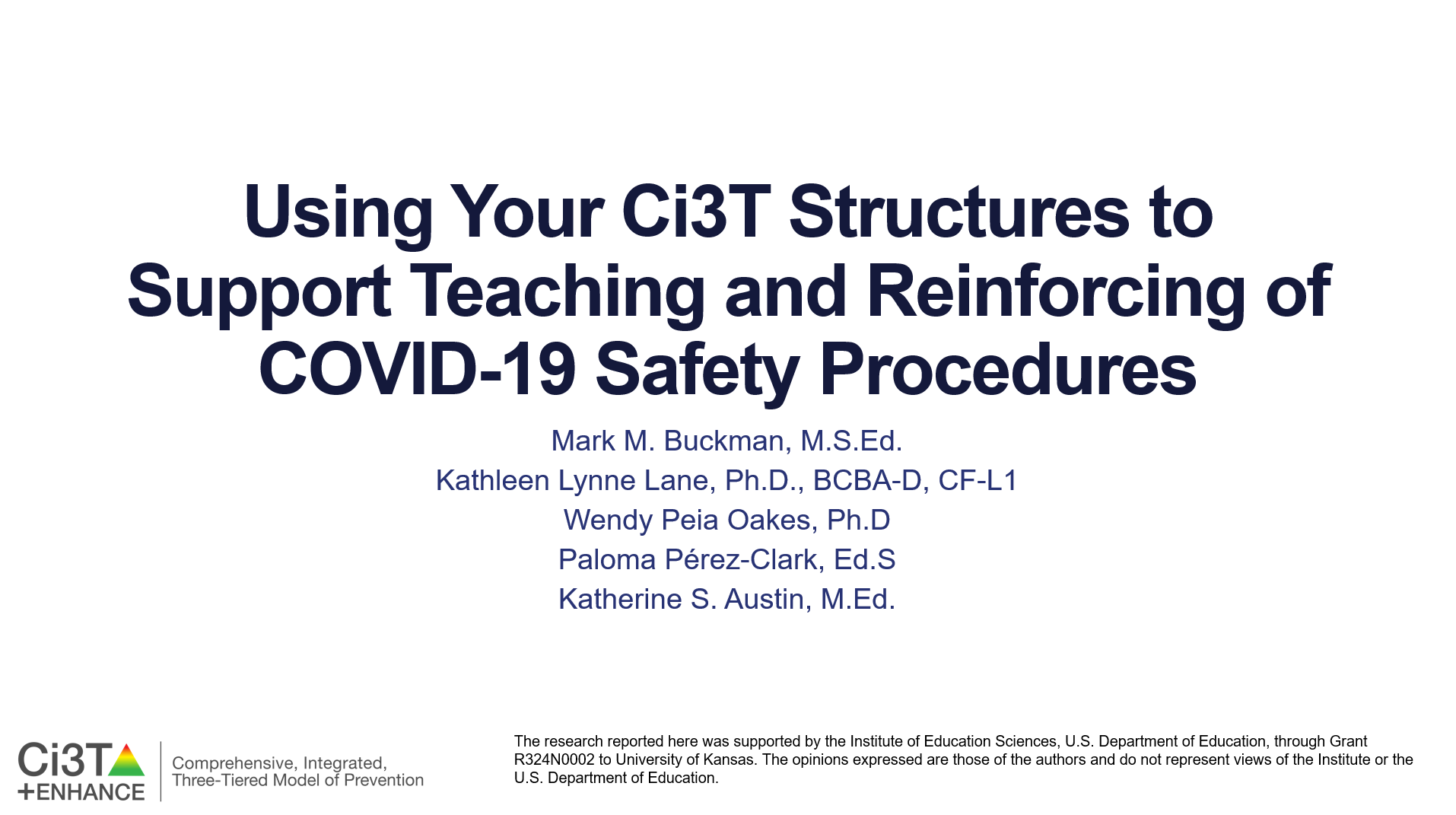 Setting up for Success
Teach and review expectations frequently
Model expected behaviors
Reinforce expected behaviors
Use low-intensity strategies to support students in meeting expectations
Engage with families
Respond to minor and major challenges
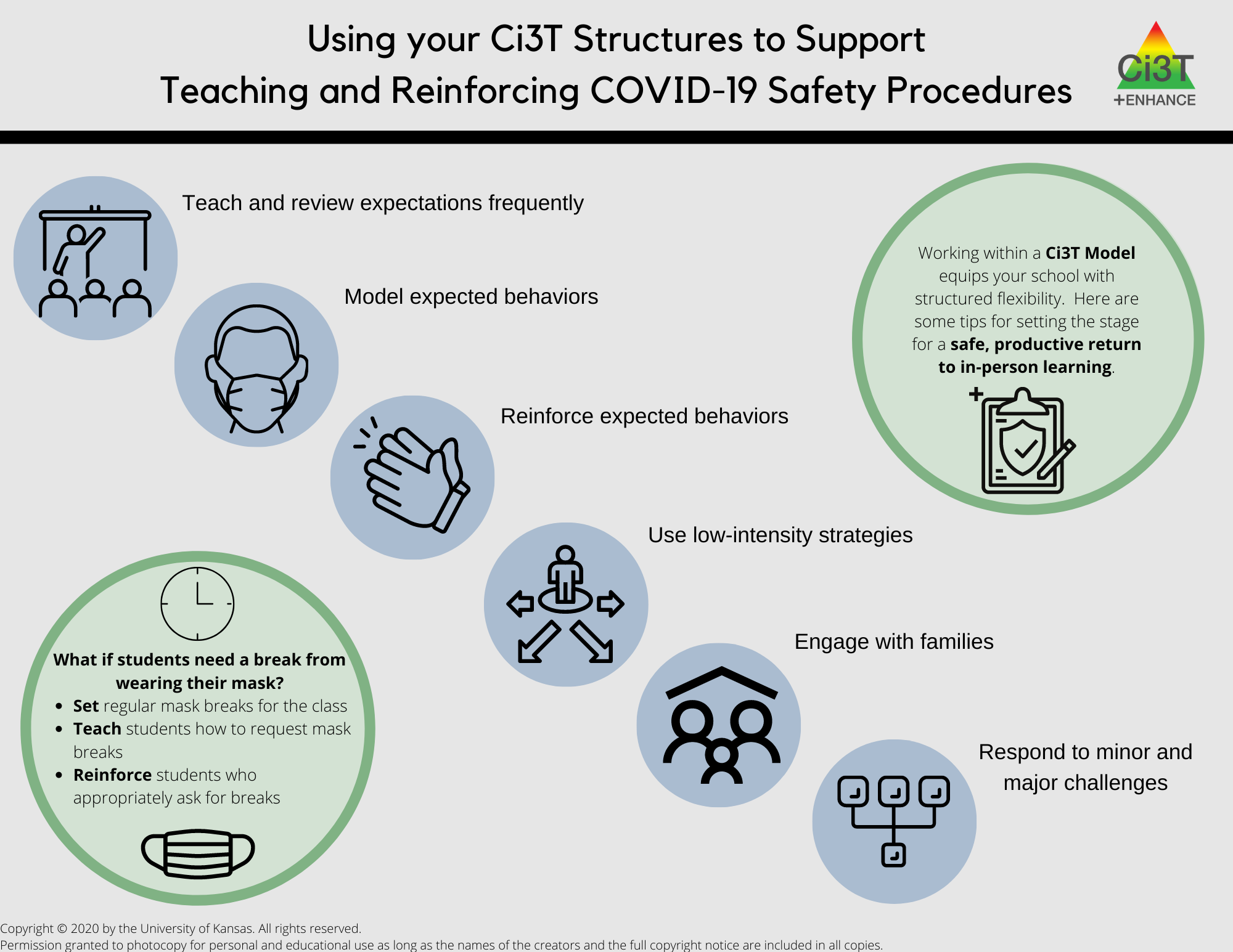 Teach and review expectations frequentlyModel expected behaviorsReinforce expected behaviors
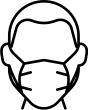 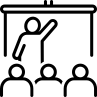 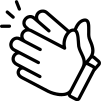 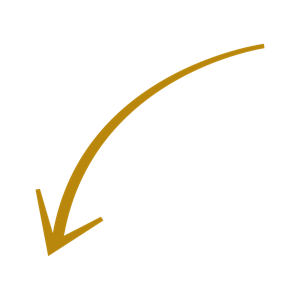 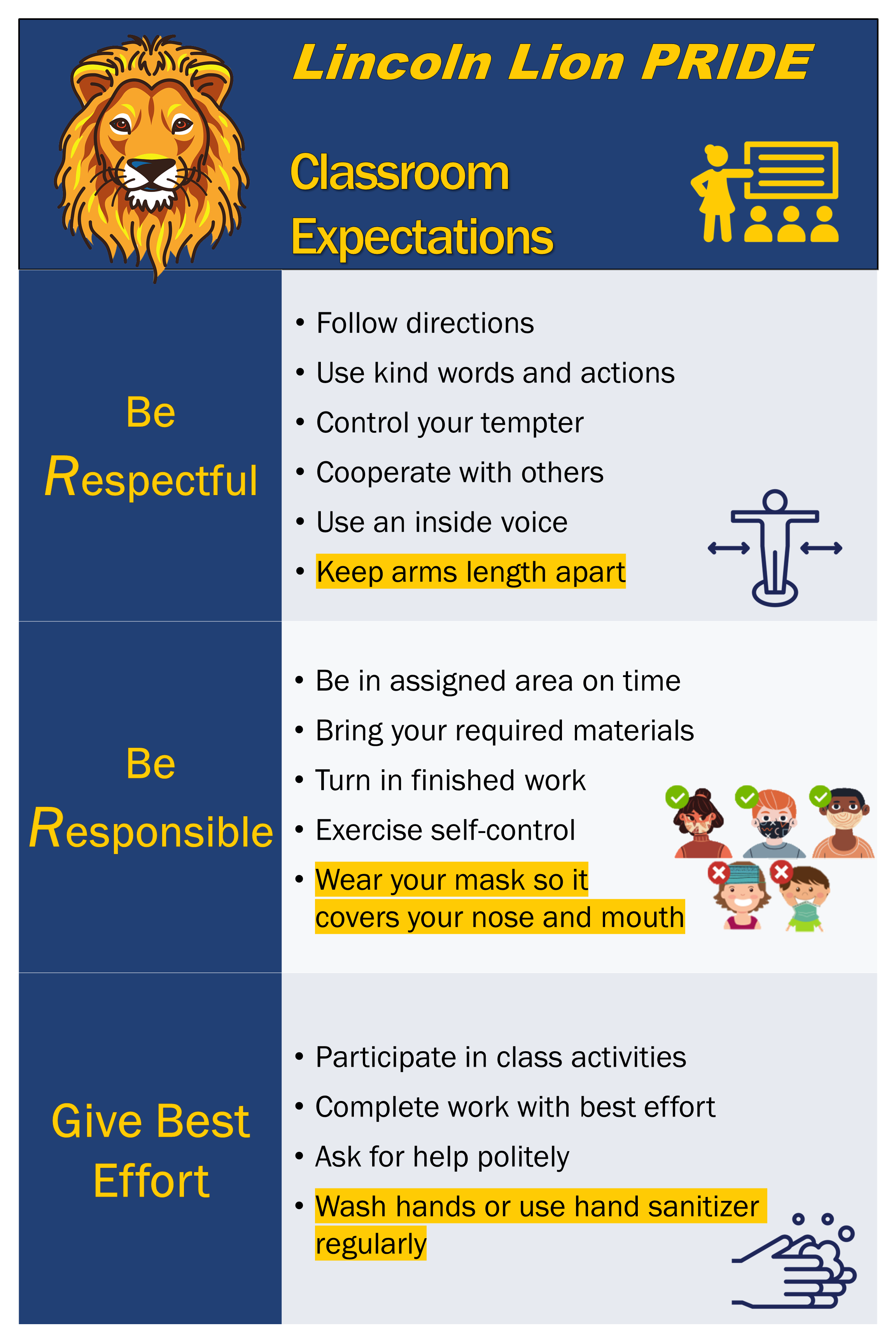 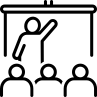 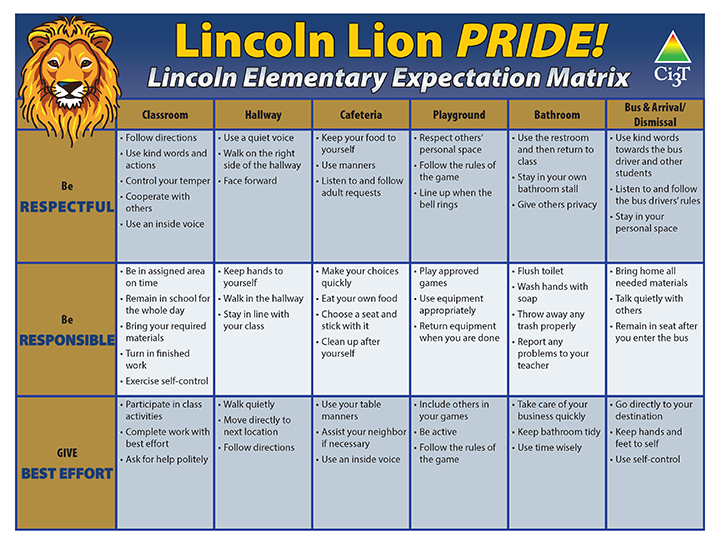 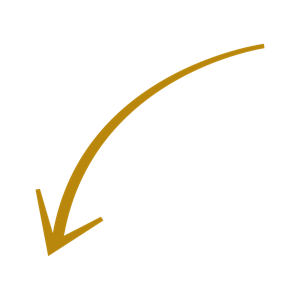 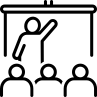 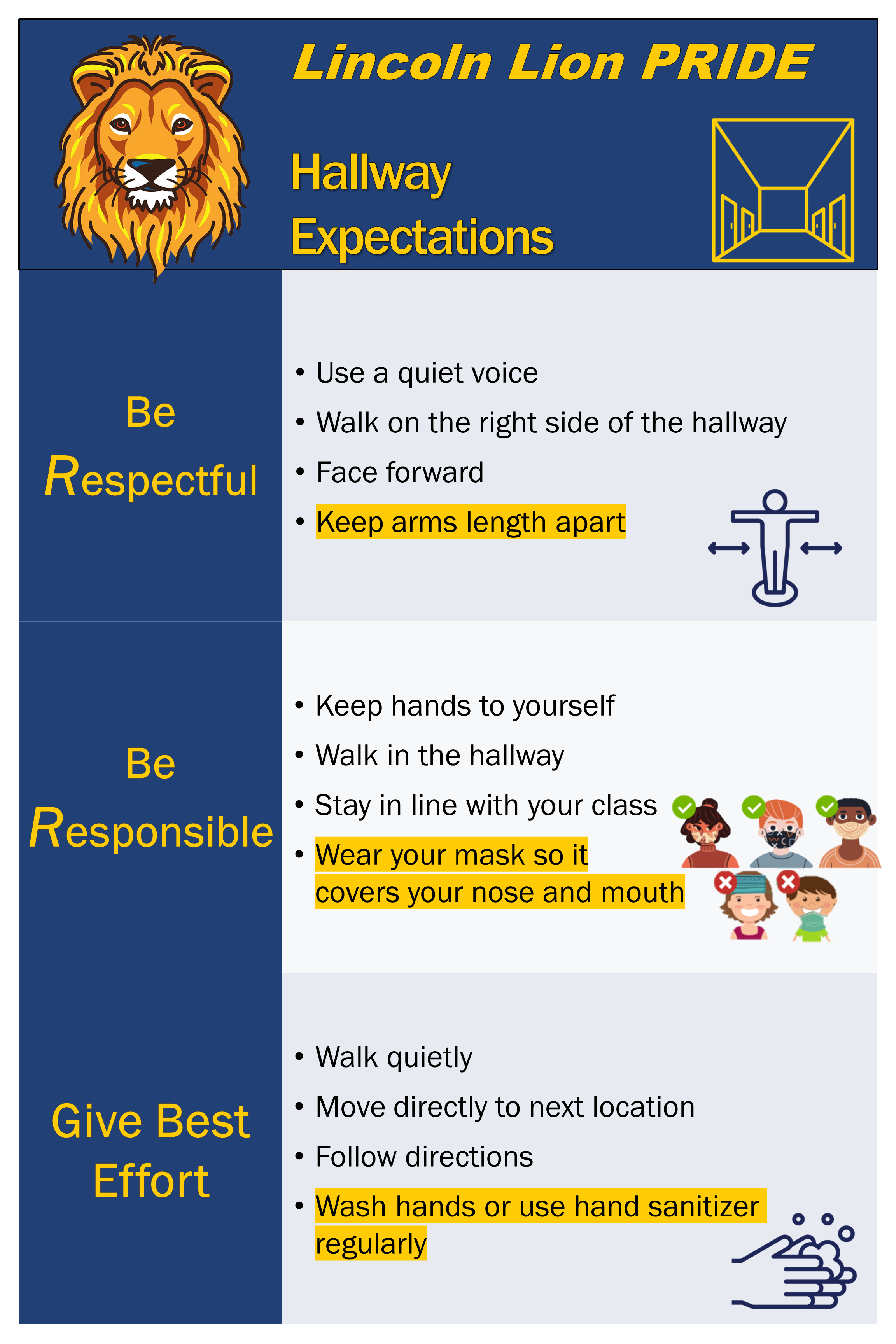 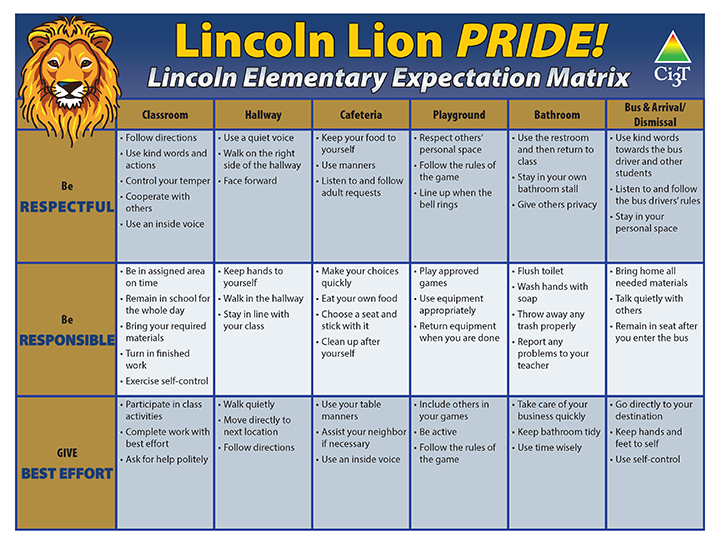 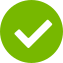 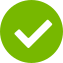 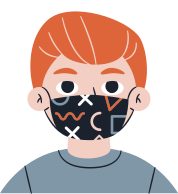 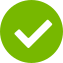 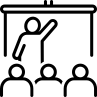 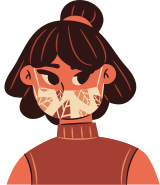 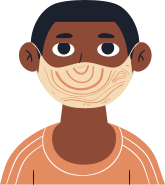 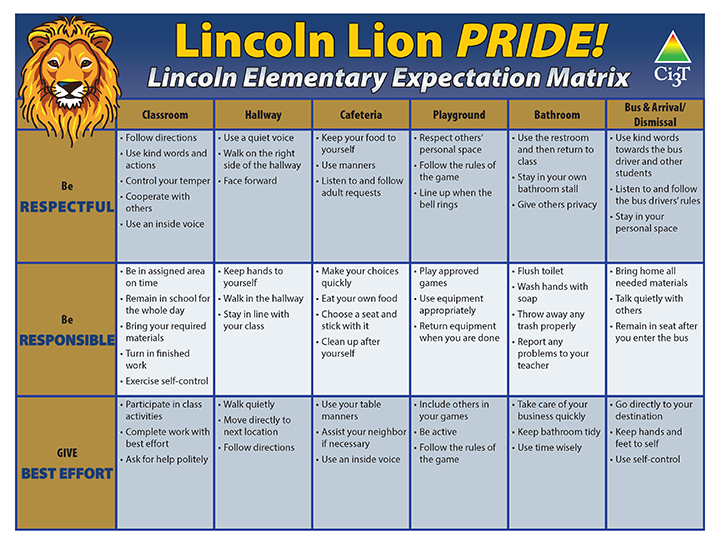 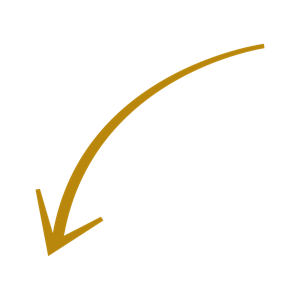 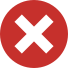 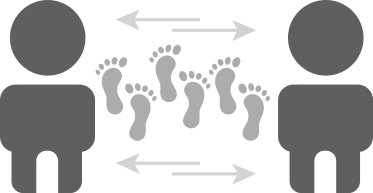 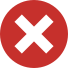 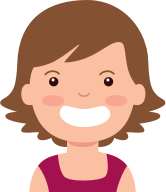 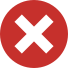 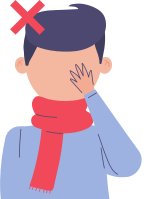 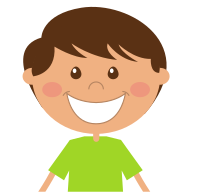 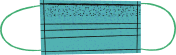 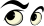 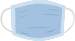 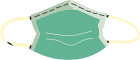 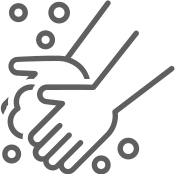 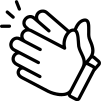 Reinforce expectedbehaviors
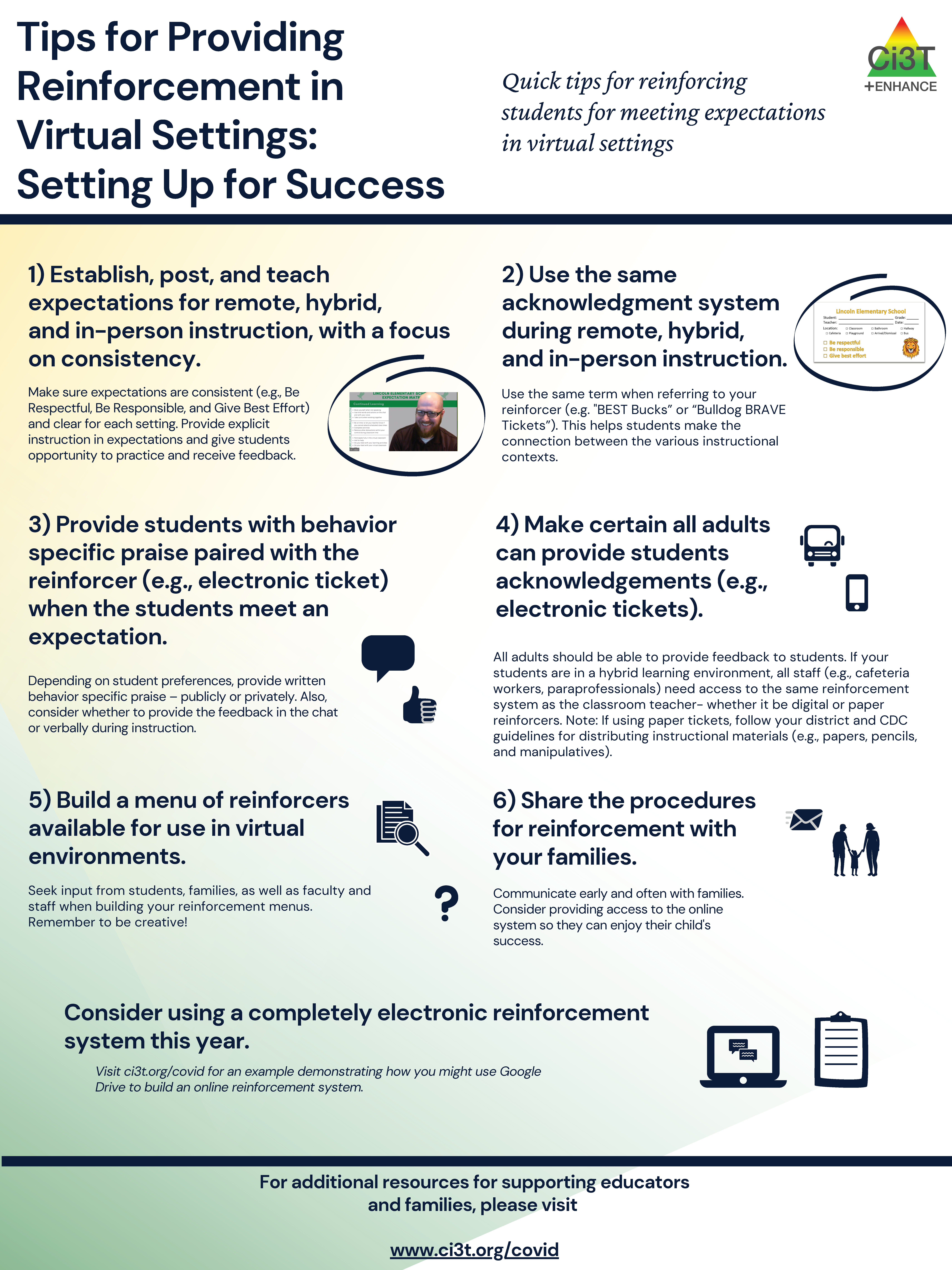 Use low intensity strategies to support students in meeting expectations
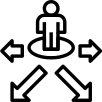 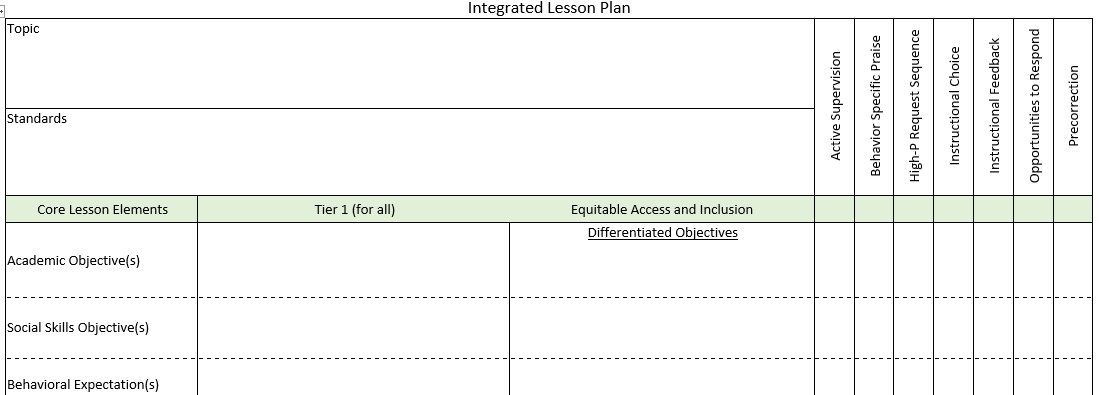 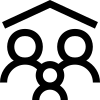 Engage with families
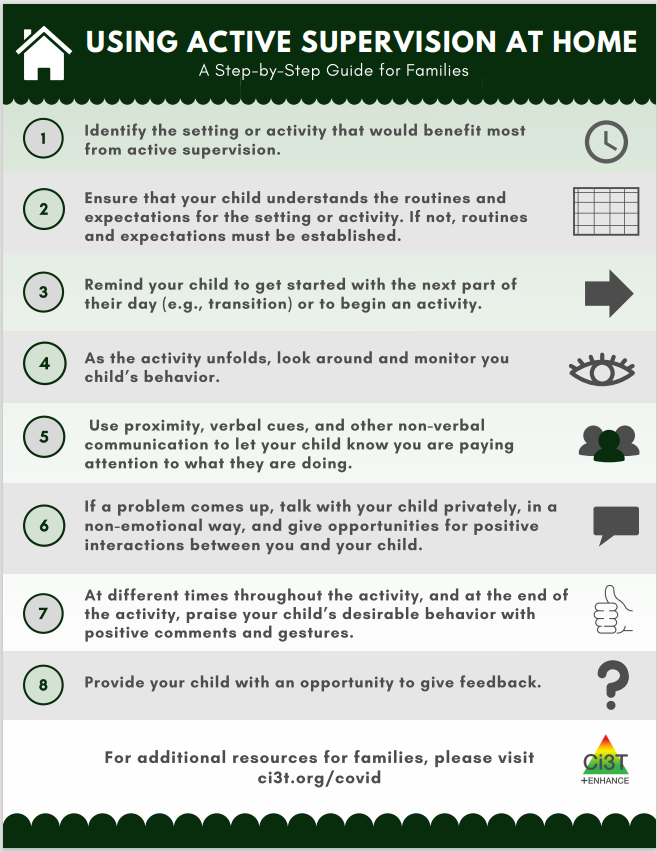 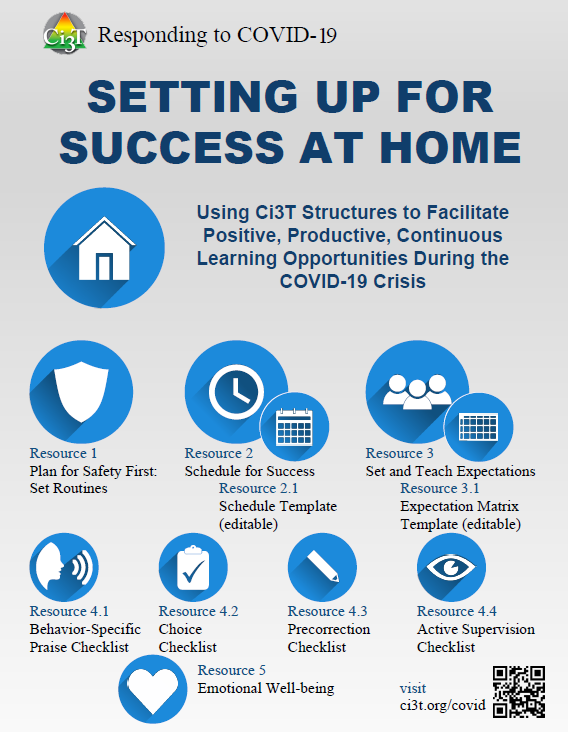 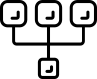 Respond to minor and major challenges
Consider behaviors related to COVID-19 safety procedures that you will need a plan for respond to
Clearly define these behaviors in your reactive plan as minors or majors.
Provide updated materials to teachers with professional learning for accurate reporting
Discuss with faculty and staff examples of when the behaviors are minor and when they are major
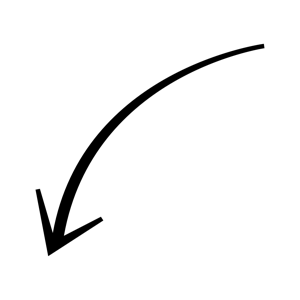 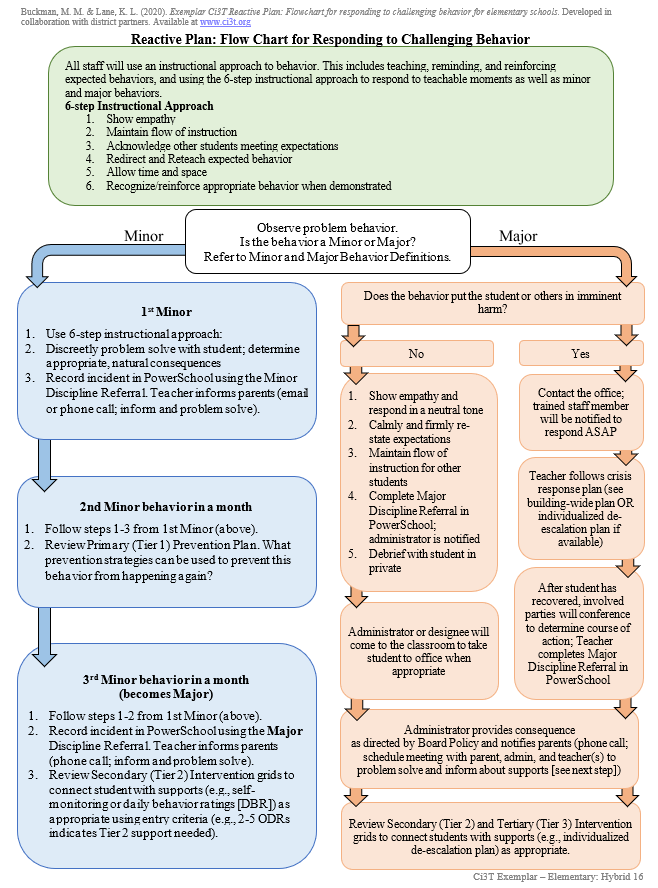 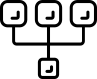 Follow your reactive plan
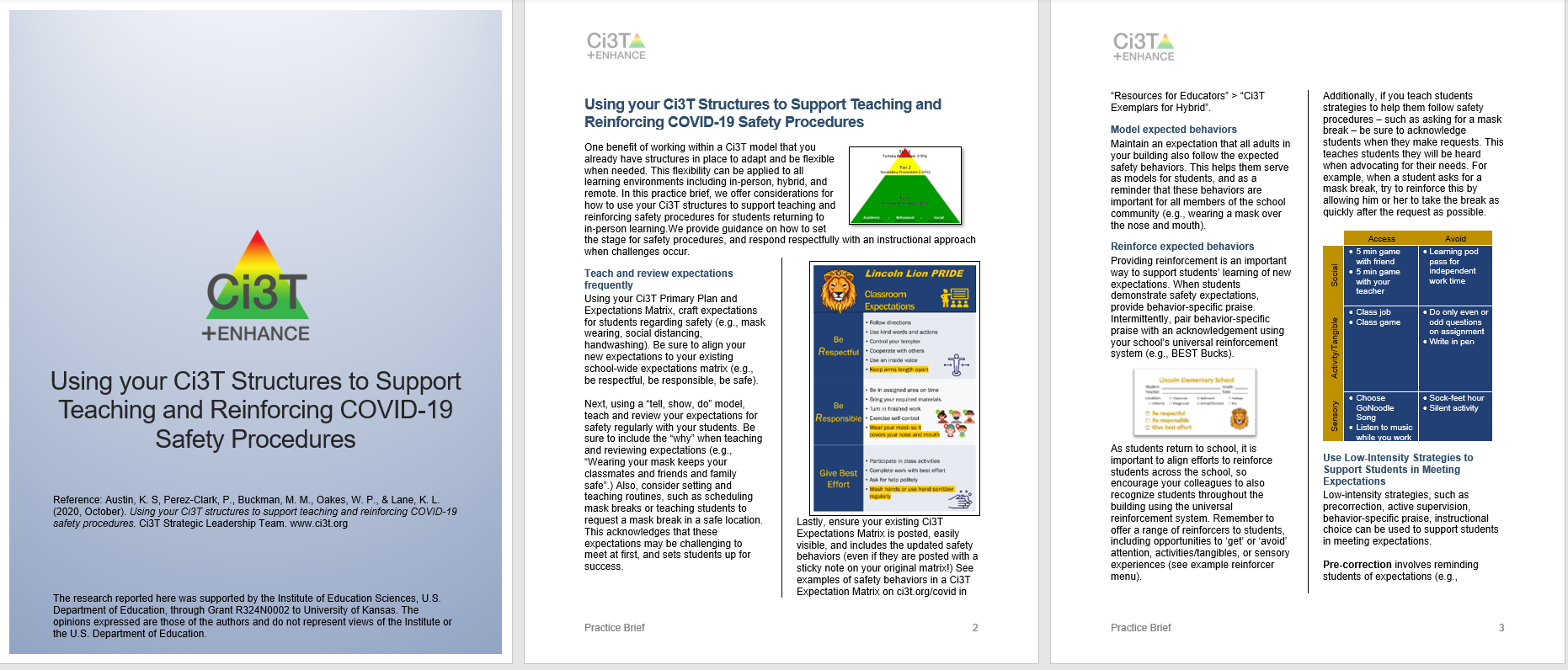 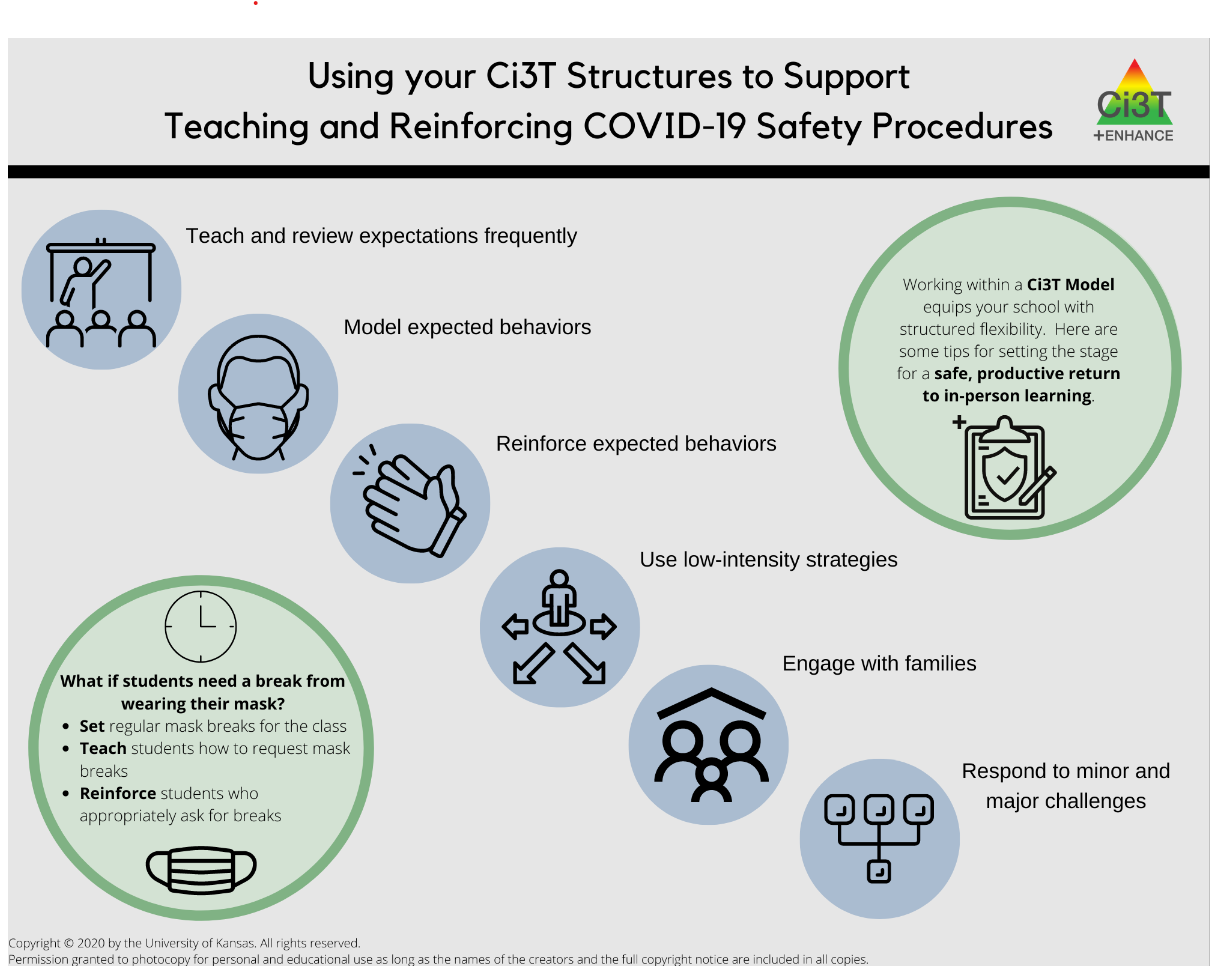 Team Time!
How are you able to use your Ci3T Structure to support in-person, remote, and hybrid instruction?
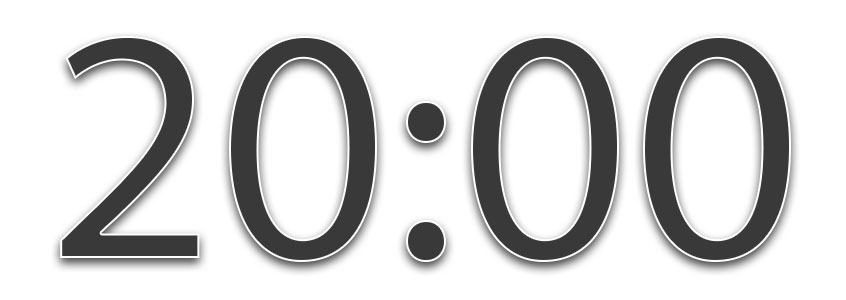 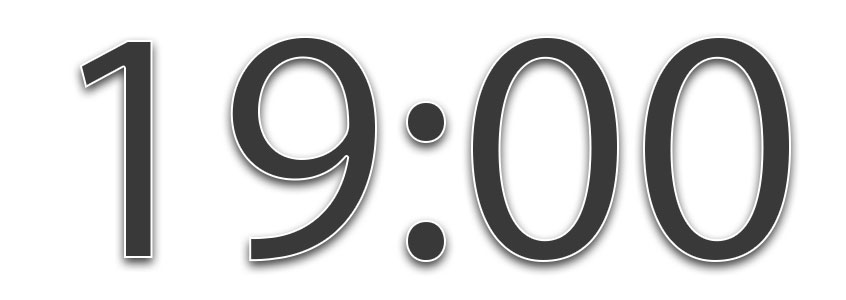 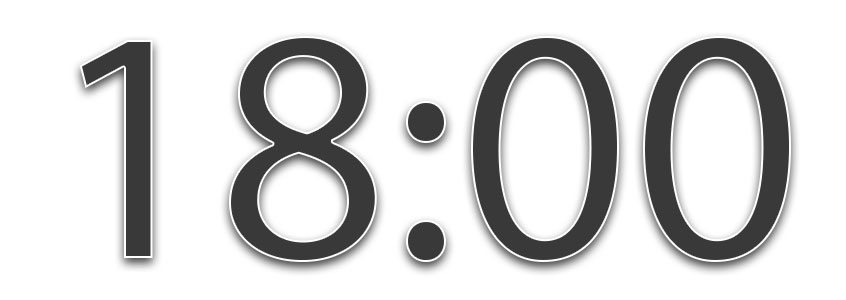 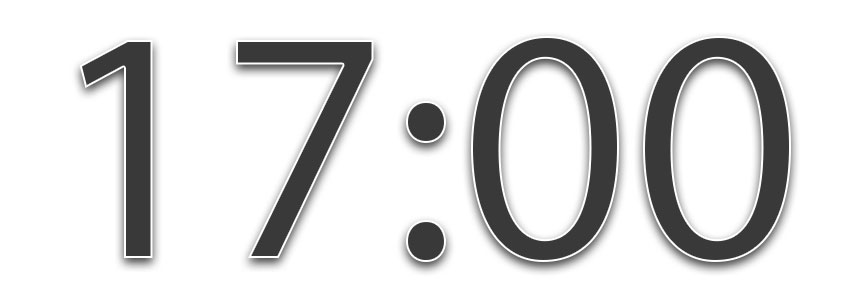 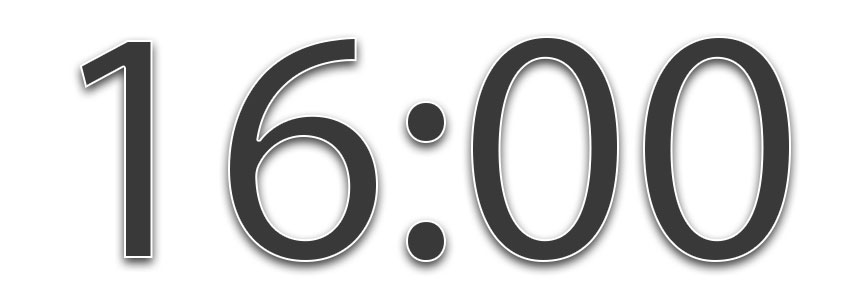 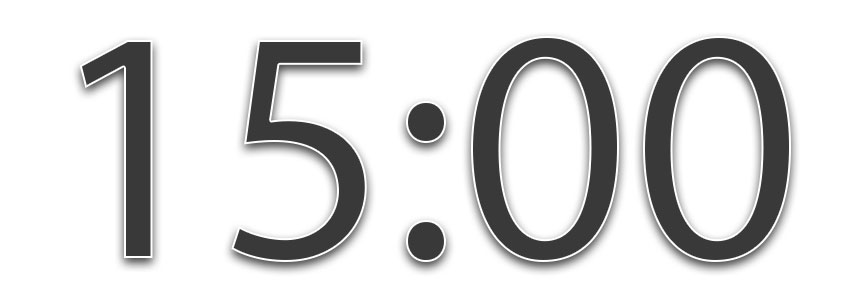 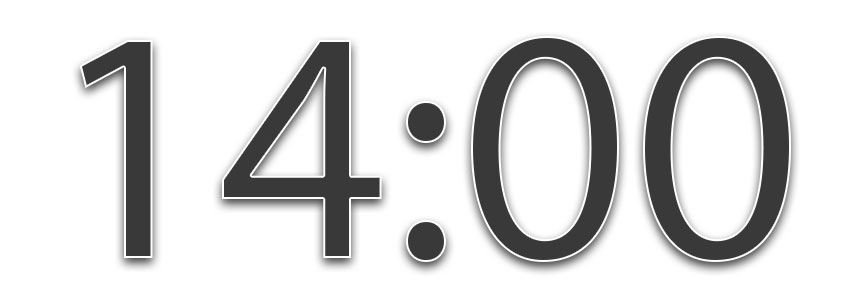 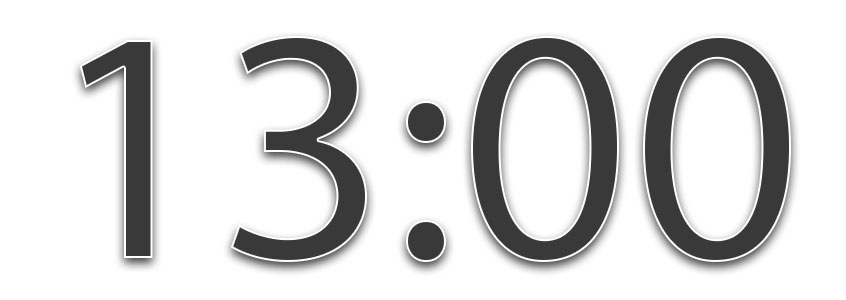 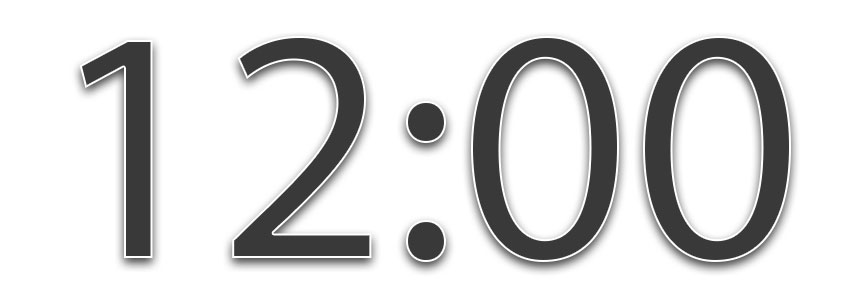 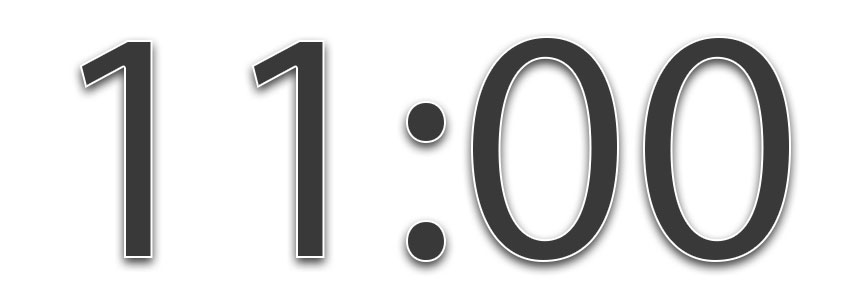 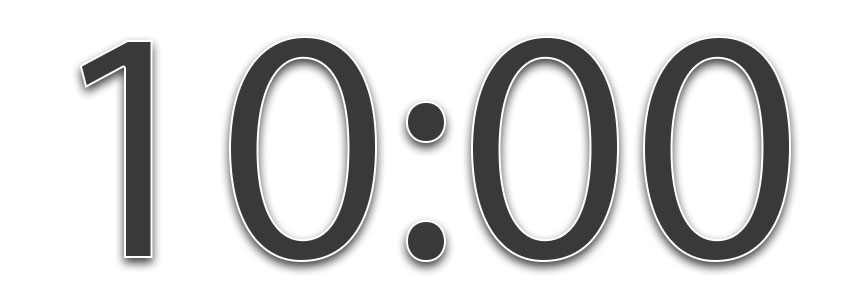 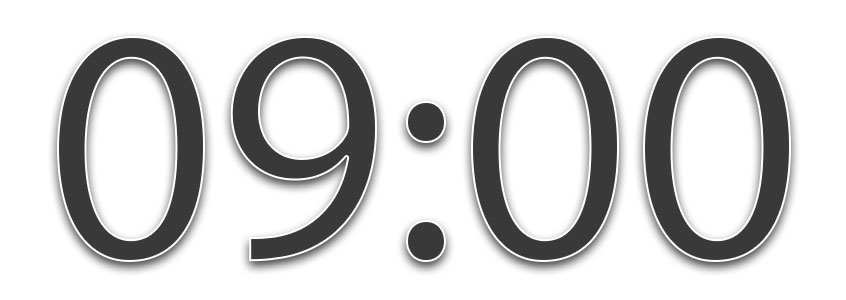 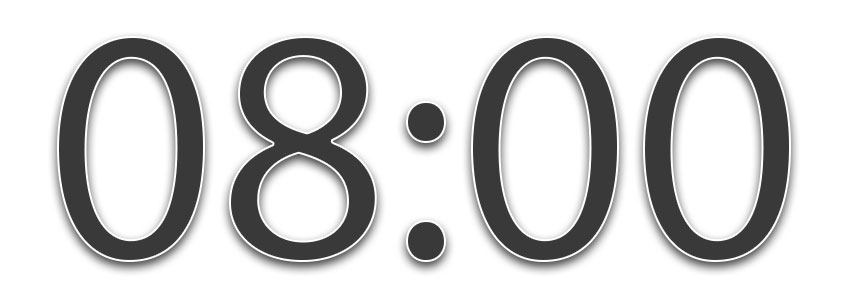 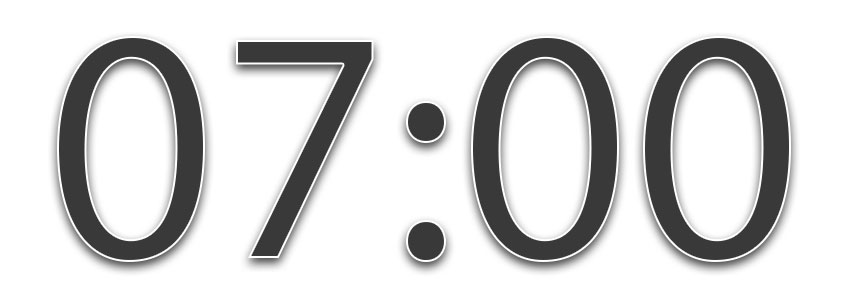 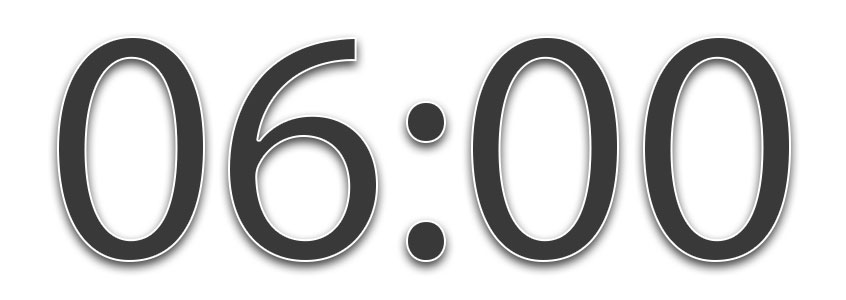 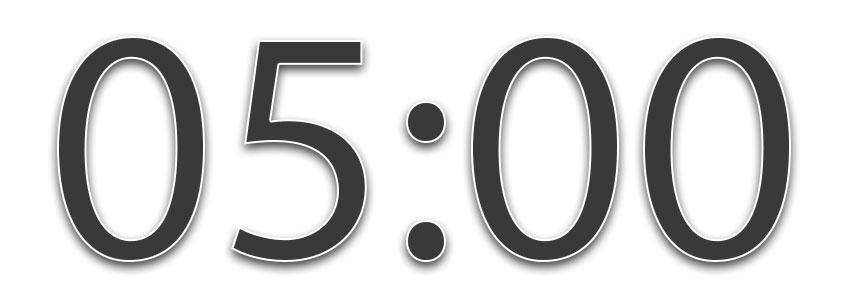 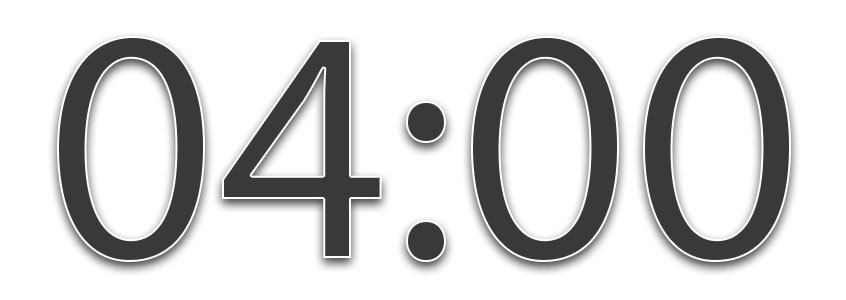 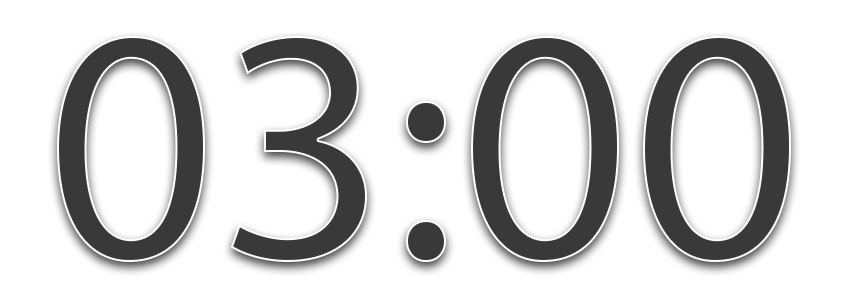 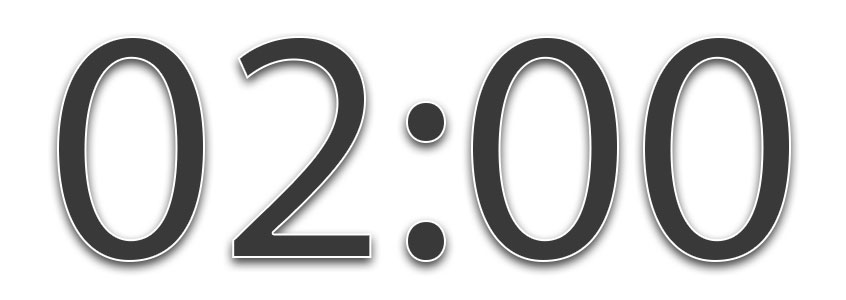 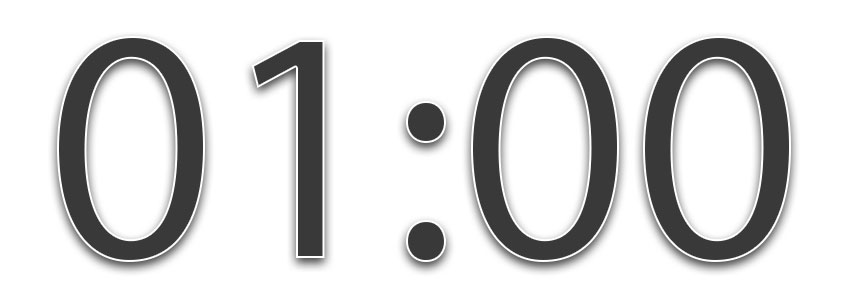 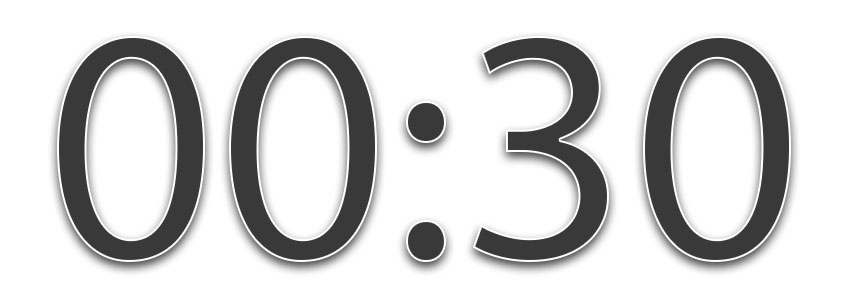 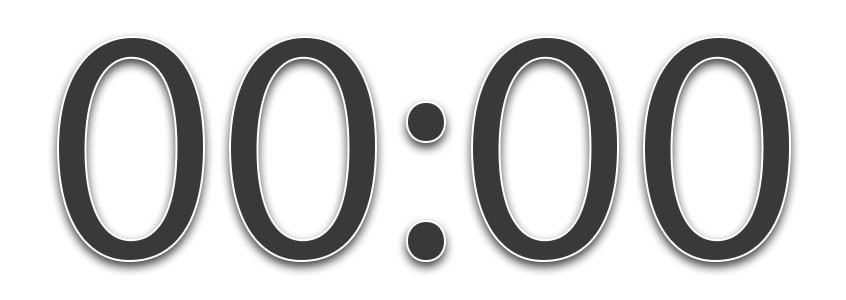 [Speaker Notes: 20-min timer]
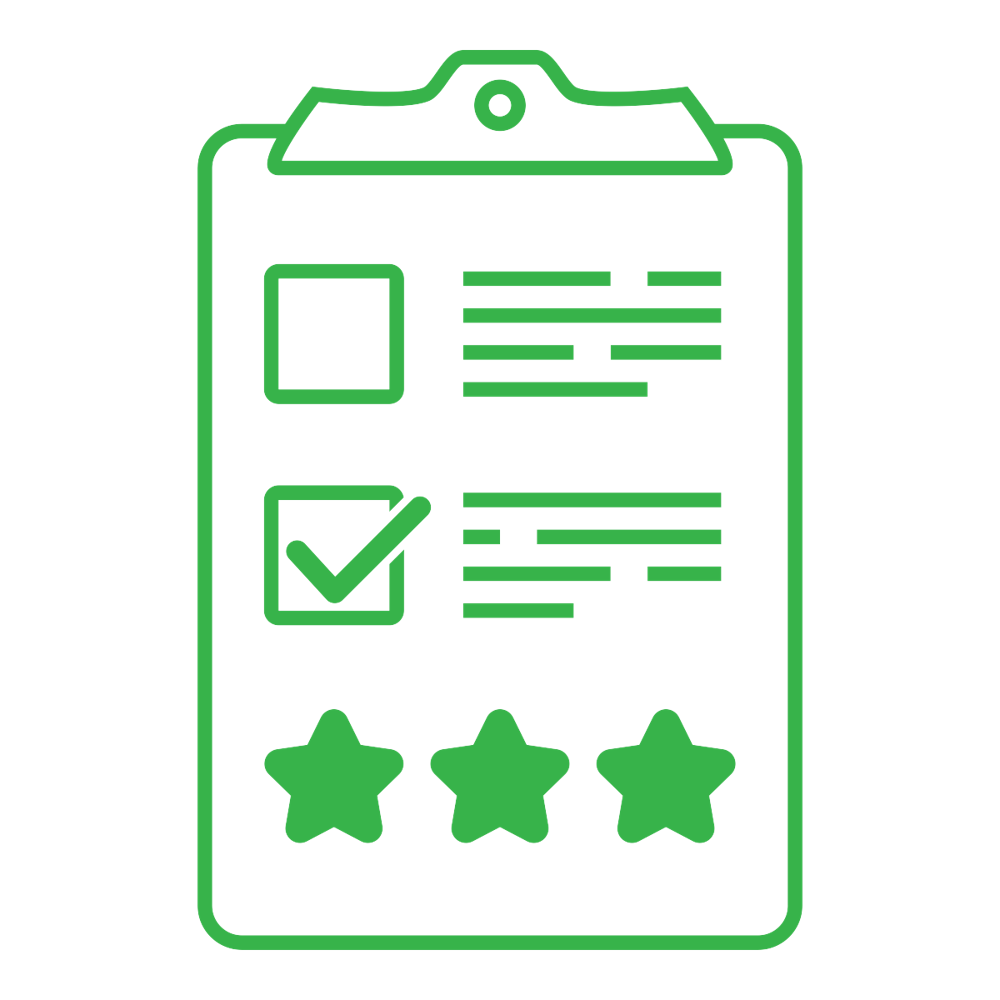 What comes next?
Using Data to Focus Ci3T Leadership Team Efforts: How are we doing?
Completing the Tier 1 Protocol of the Tiered Fidelity Inventory (TFI)   Reviewing Fall Screening Data
Essential Components of Primary Prevention Efforts
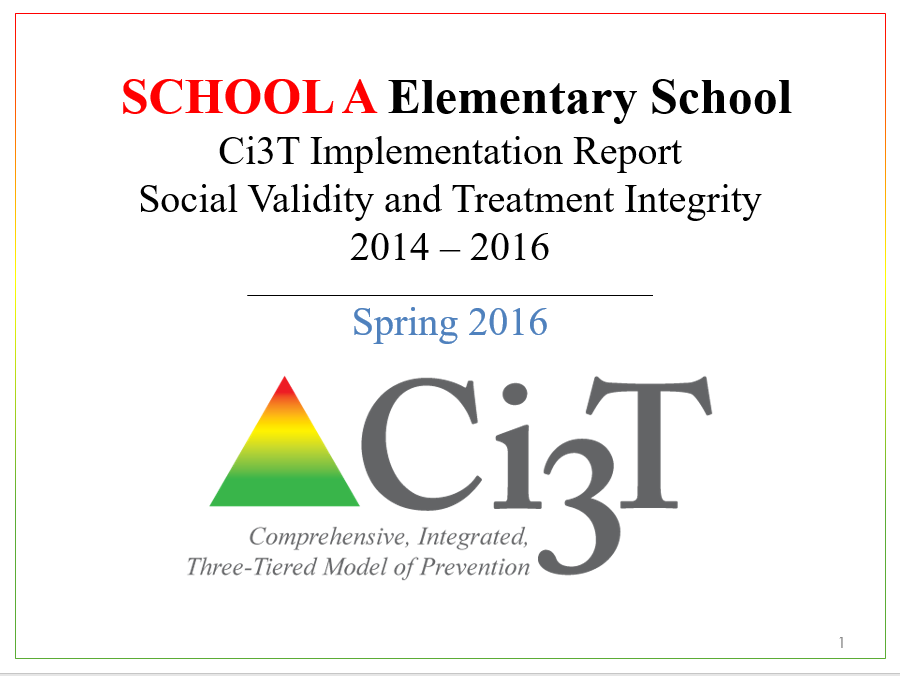 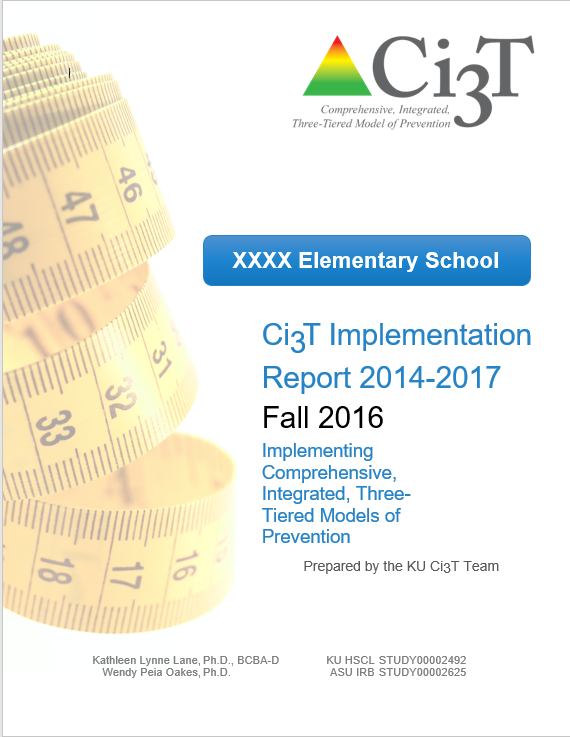 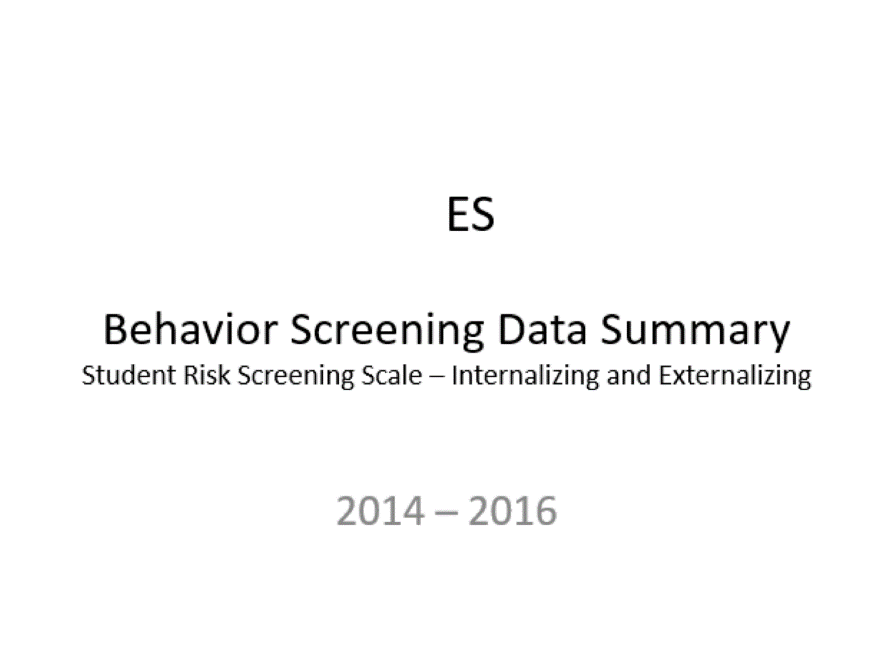 Using Data to Focus Ci3T Leadership Team Efforts
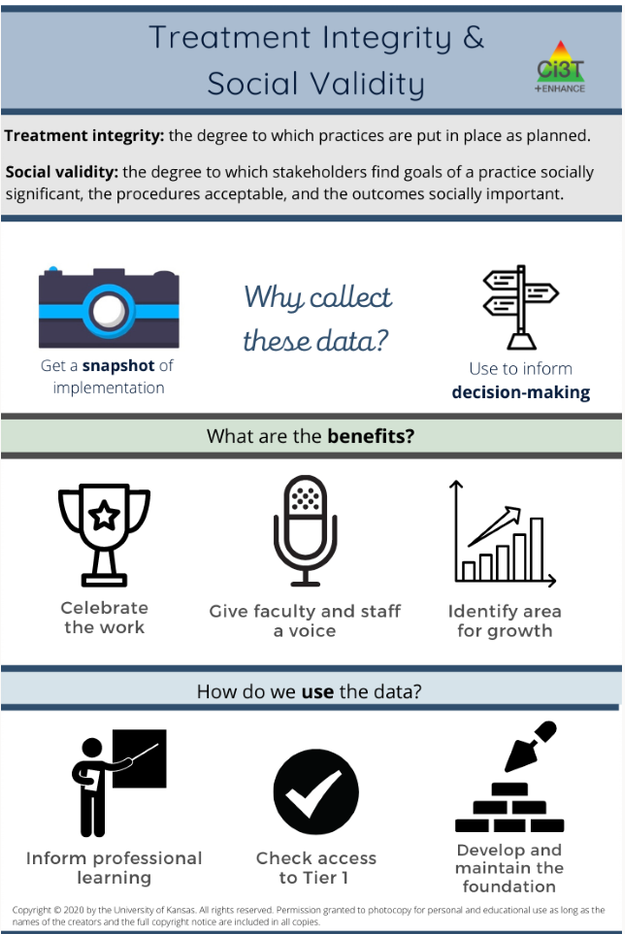 New resources to communicate the ‘why’ of treatment integrity & social validity
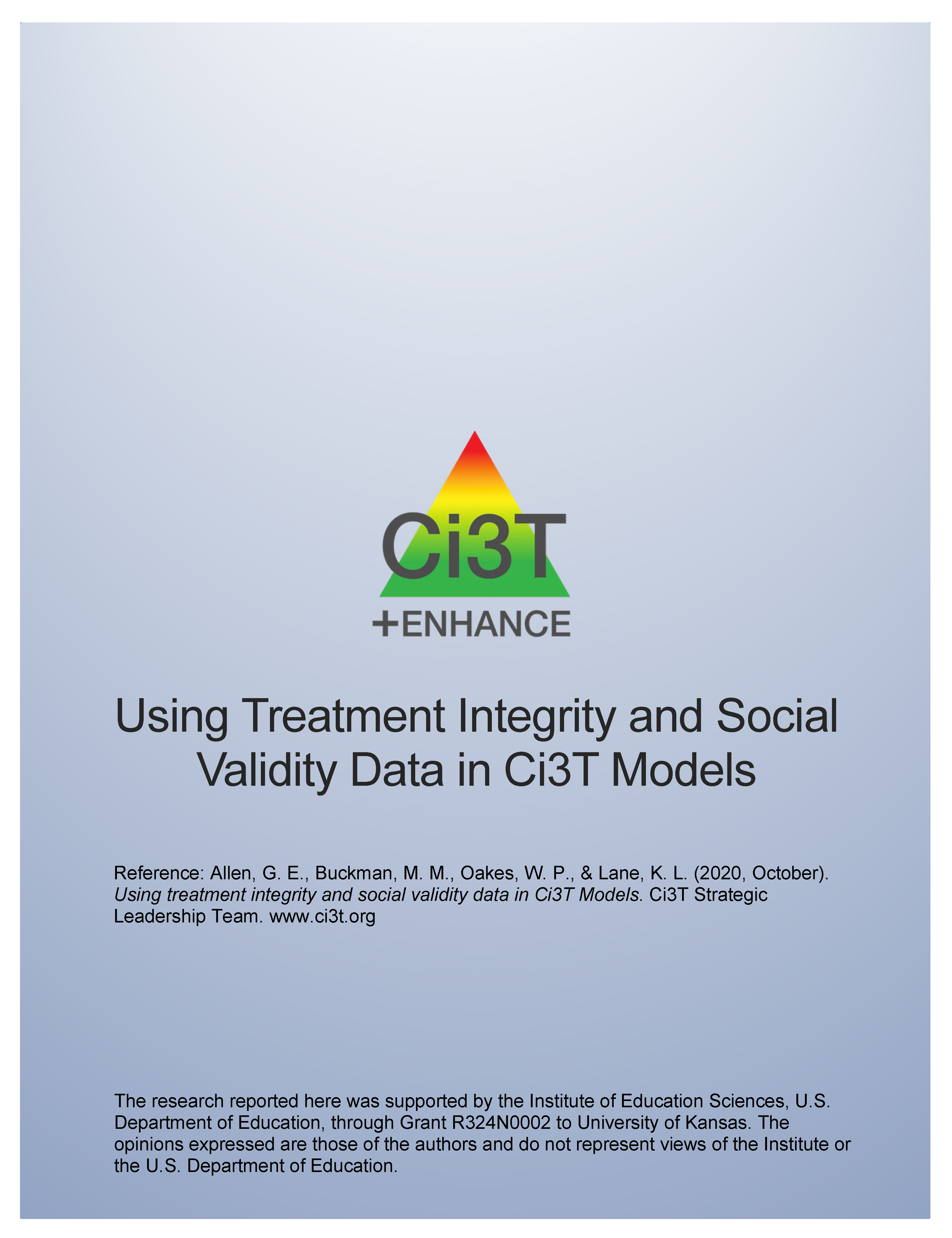 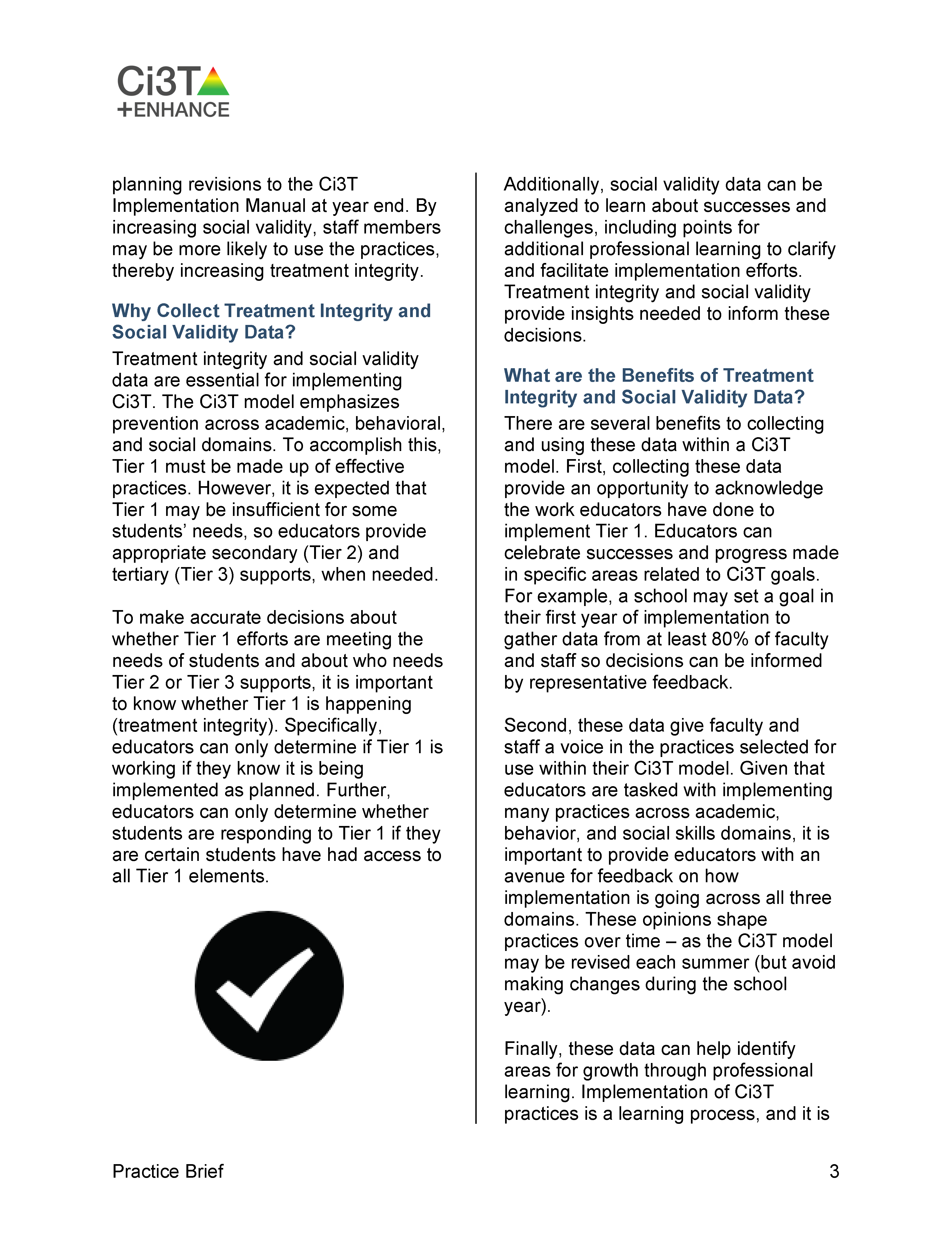 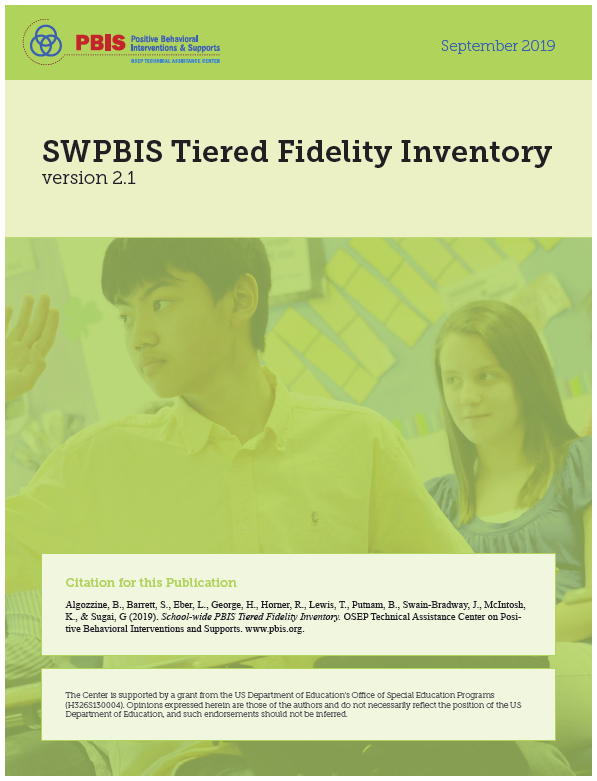 Completing the Tiered Fidelity Inventory – Tier 1
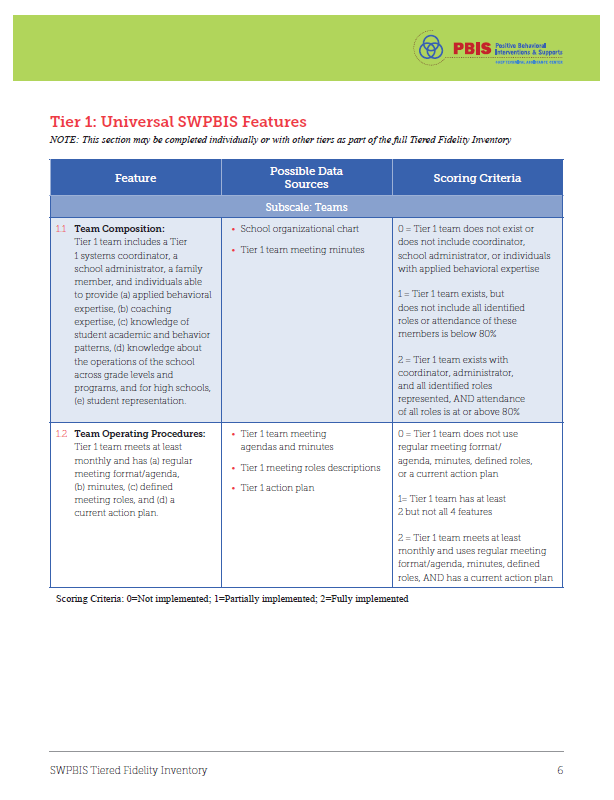 Select a Record Keeper who will keep track of team’s responses in Tier 1 protocol
For each item:
Each member holds up fingers to ‘vote’  for each item (0, 1, or 2)
Majority rules
Minimize conversation (return to disagreements when action planning)
Action: Send completed Tier 1 protocol to your coach before close of the session
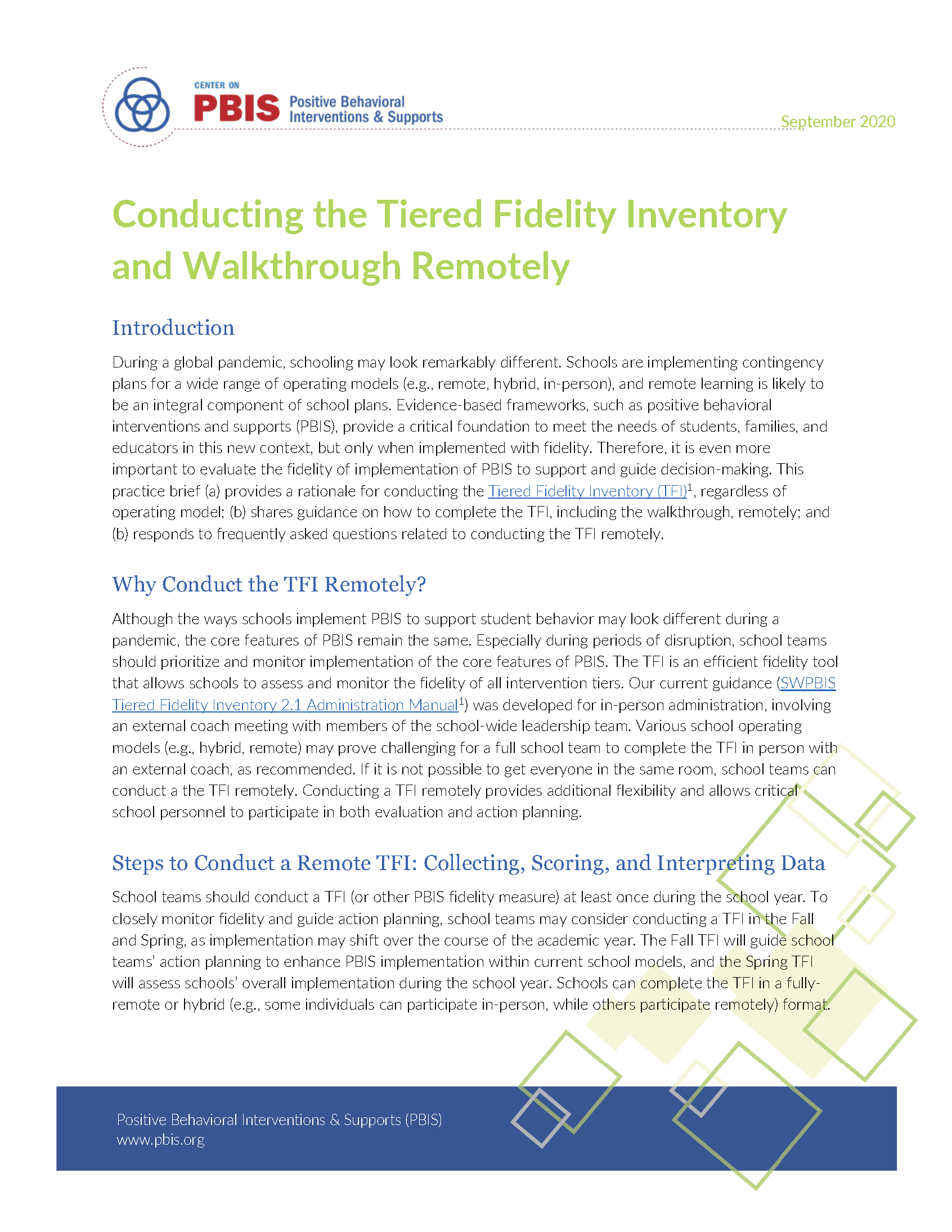 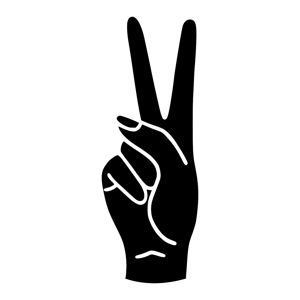 [Speaker Notes: You can access the full brief here]
Team Time!
Tiered Fidelity Inventory (TFI)
Complete Tier 1 Protocol
Plan for how to collect student and staff interviews to complete Tier 1 of TFI (if needed)
Make plans for Tier 2 and Tier 3 protocols of TFI

Fall Screening SRSS-IE Results
Review fall screening data
Make plans for sharing data with your faculty and staff
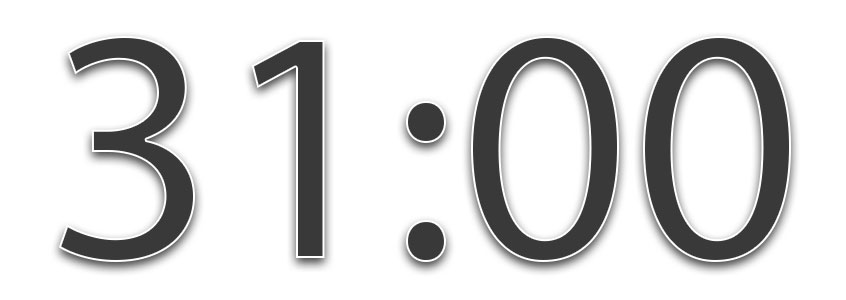 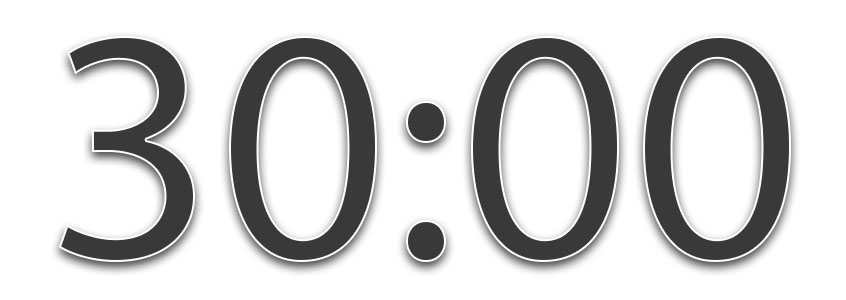 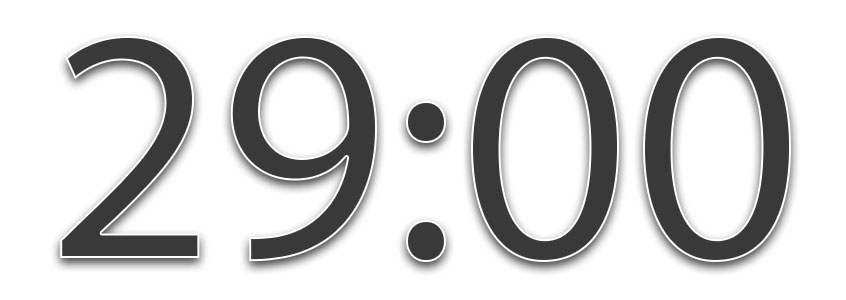 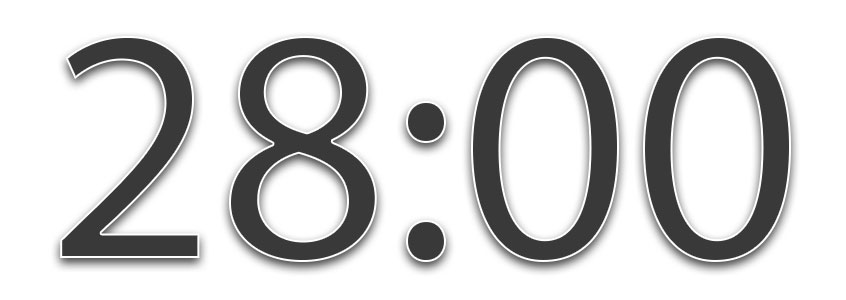 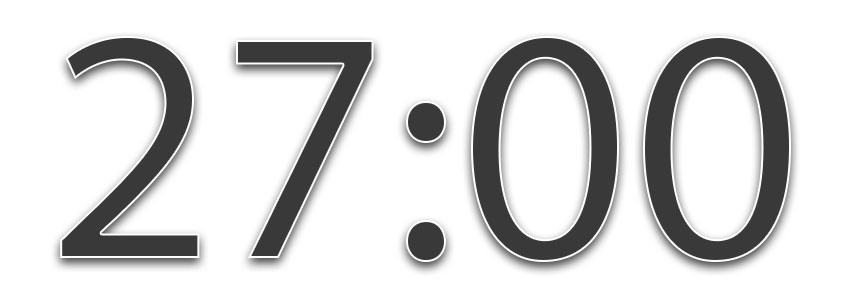 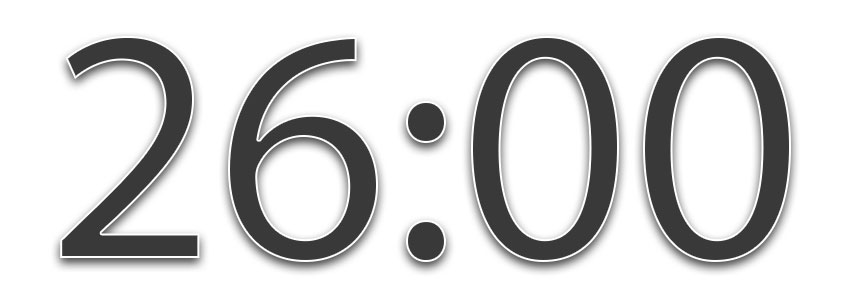 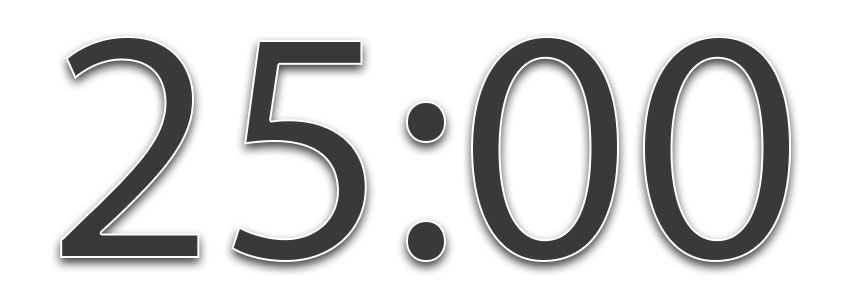 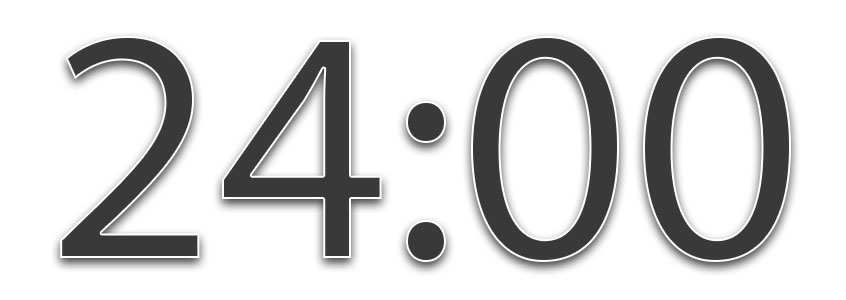 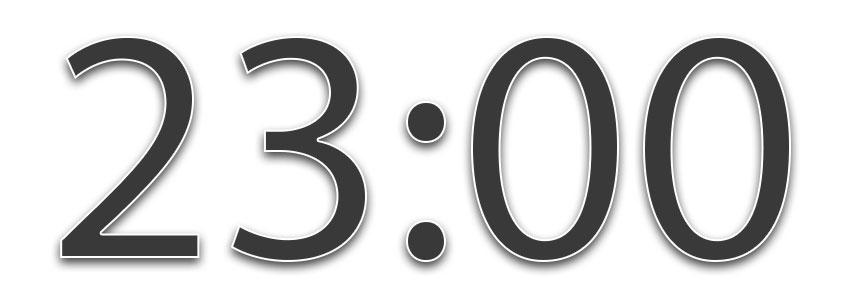 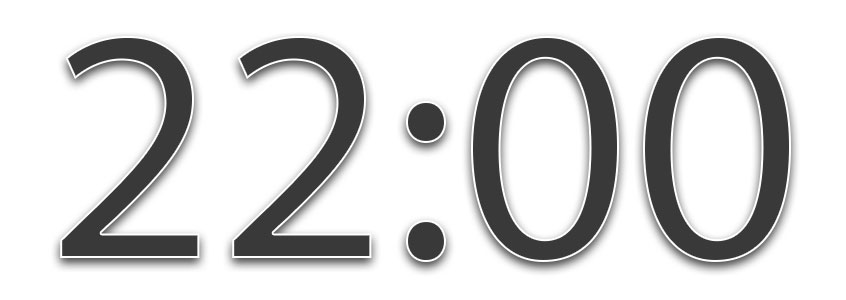 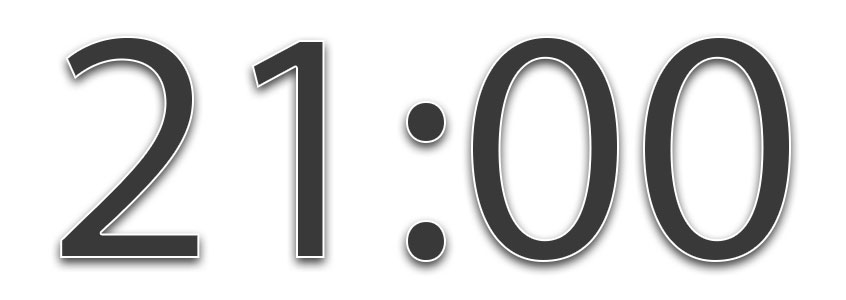 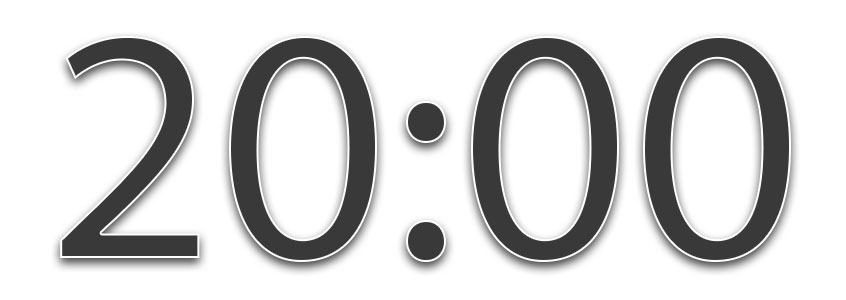 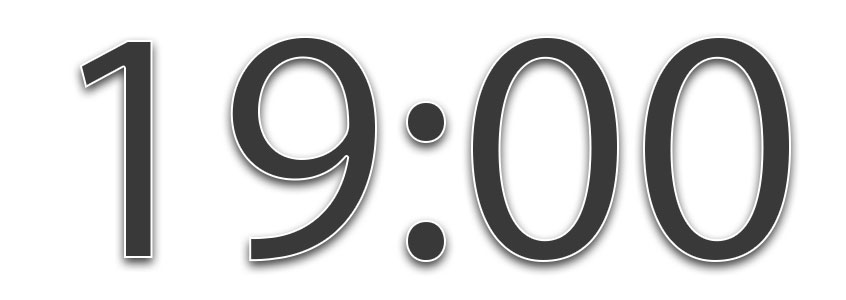 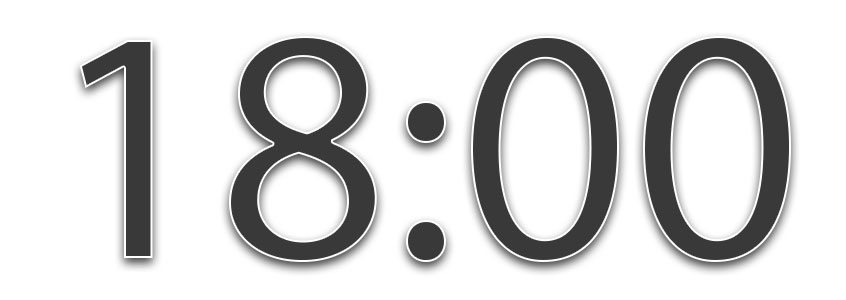 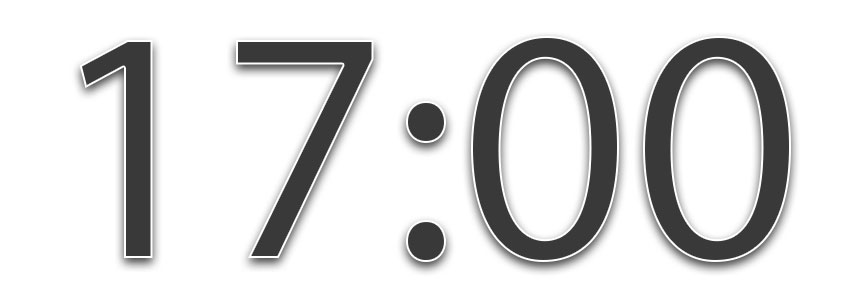 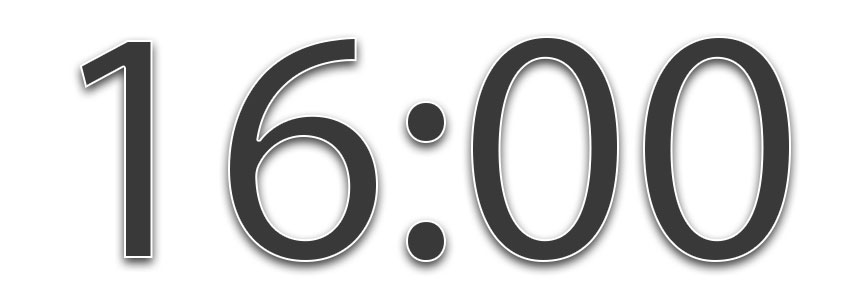 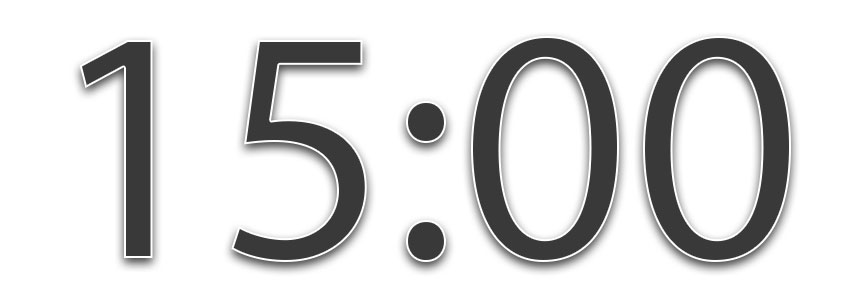 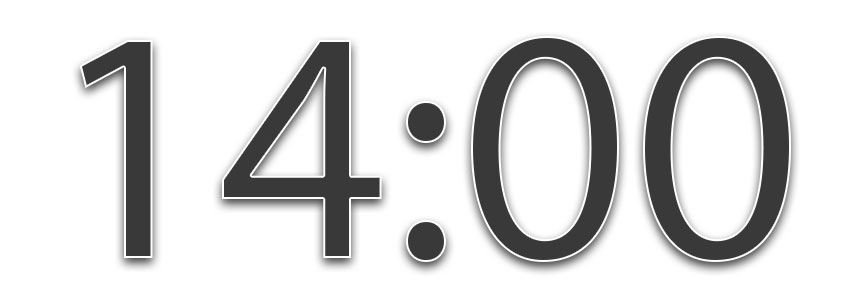 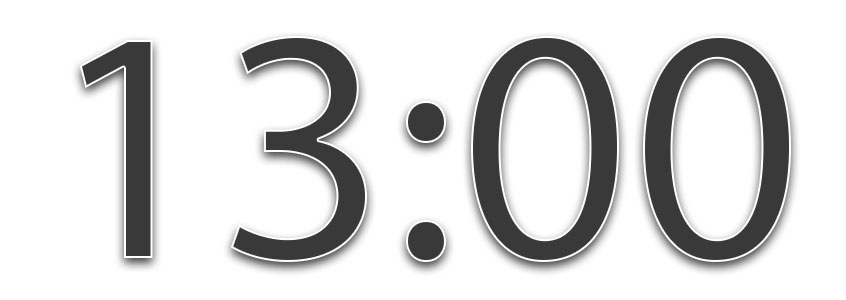 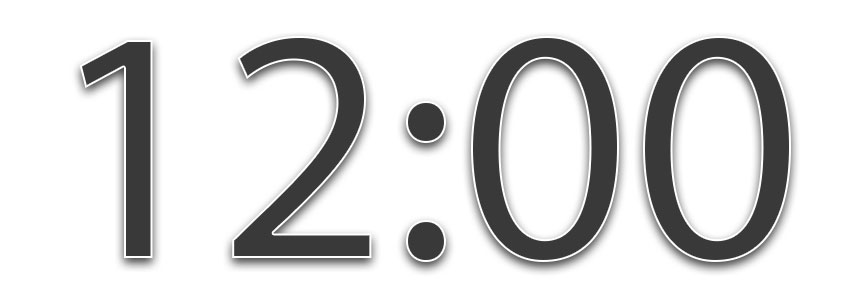 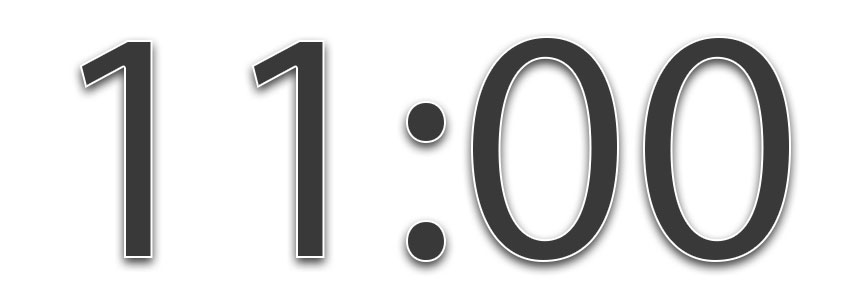 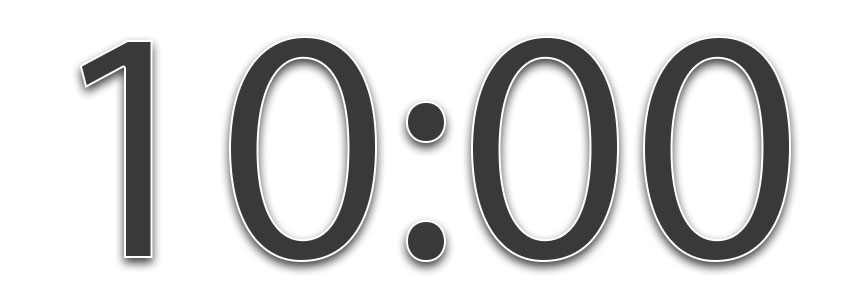 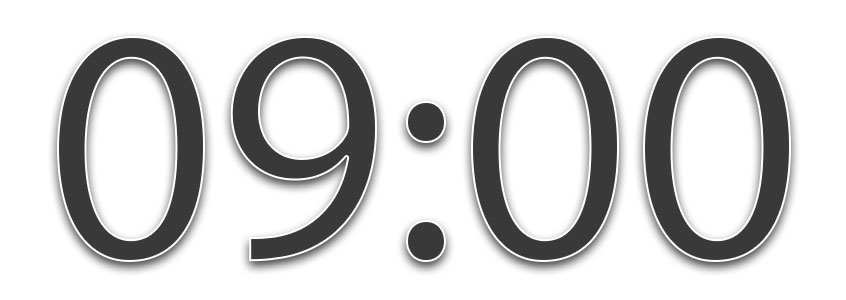 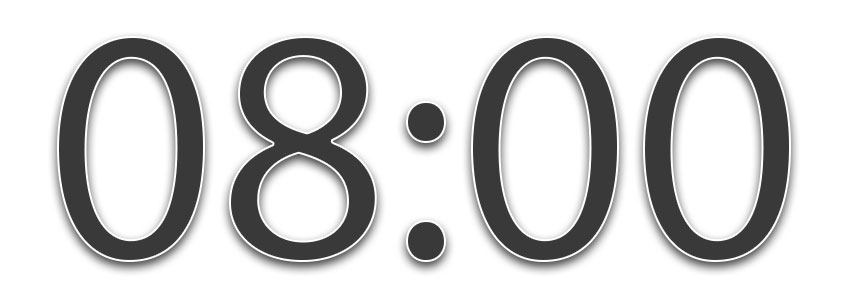 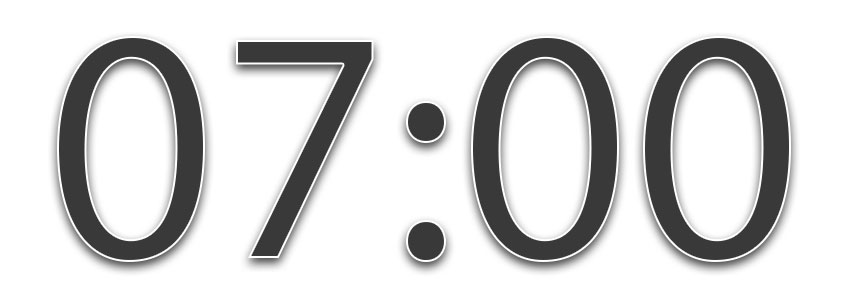 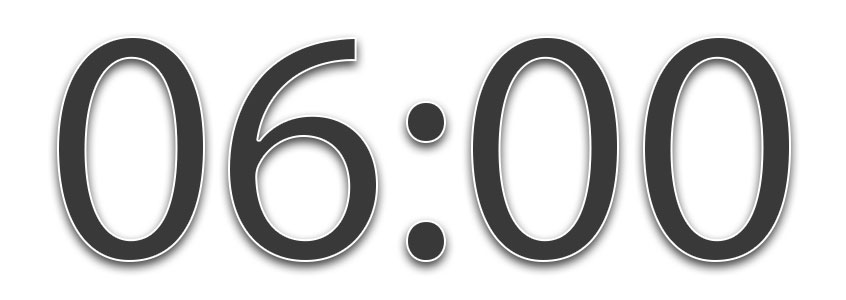 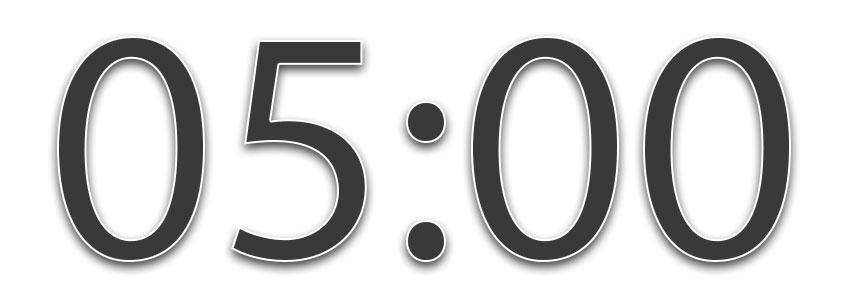 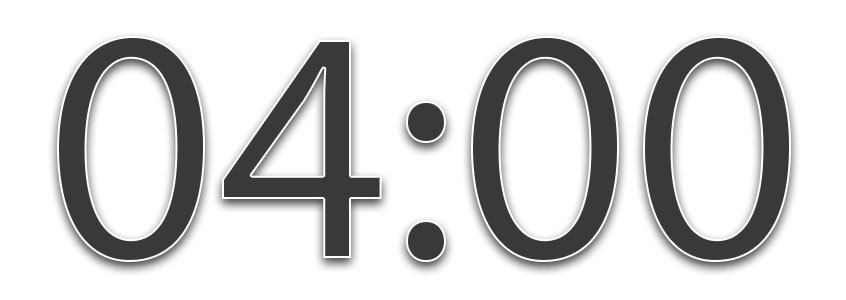 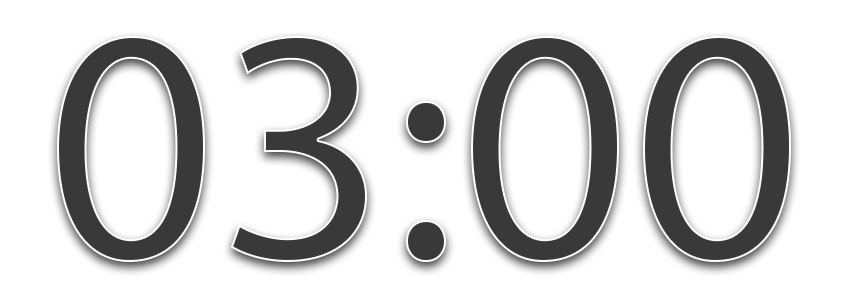 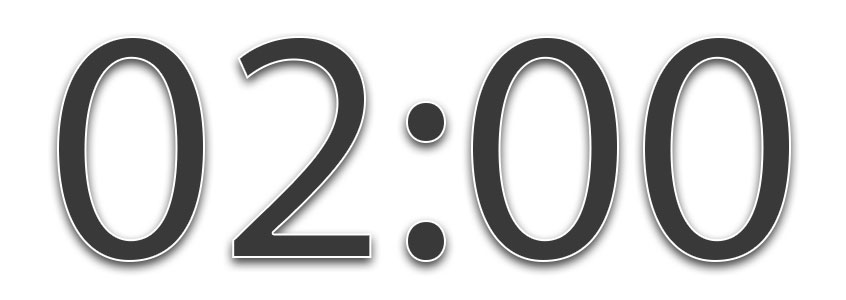 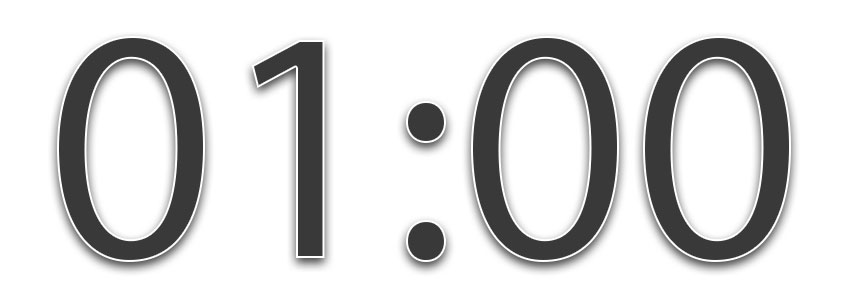 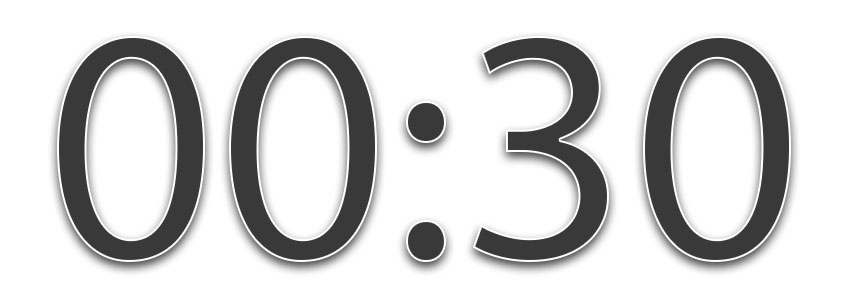 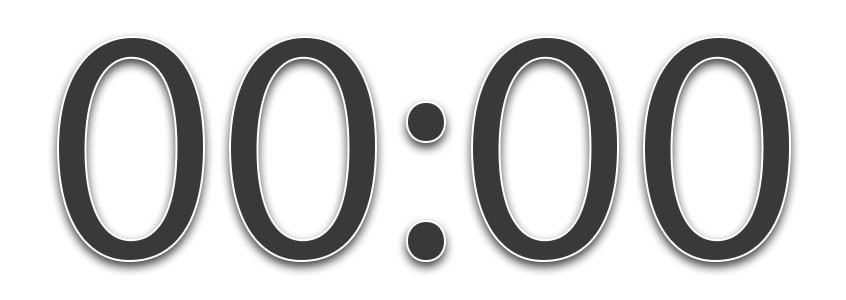 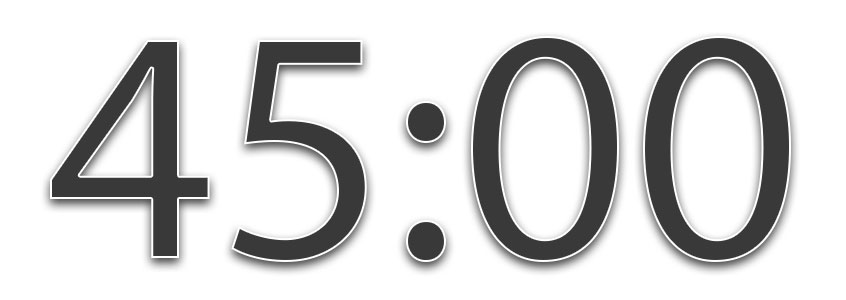 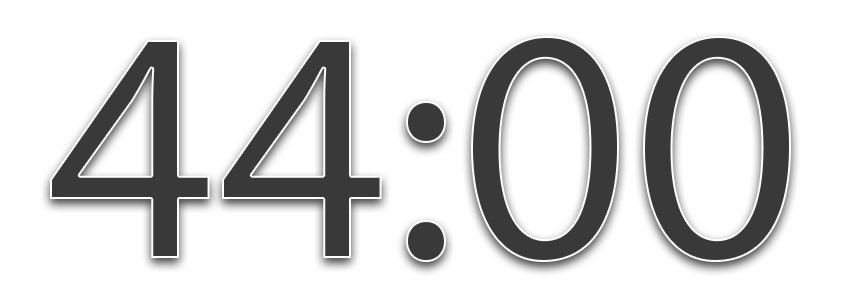 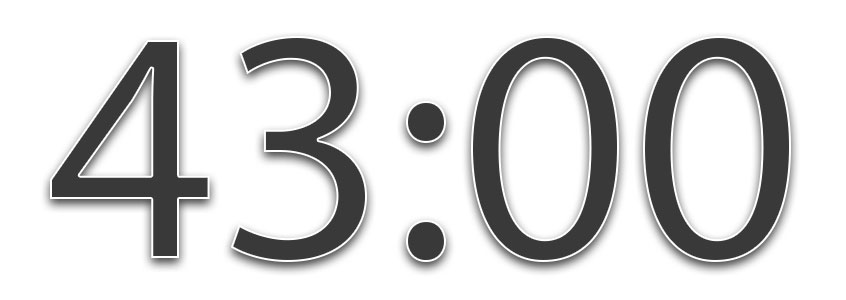 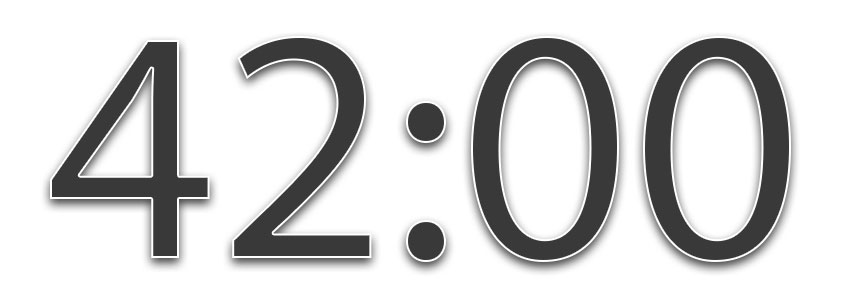 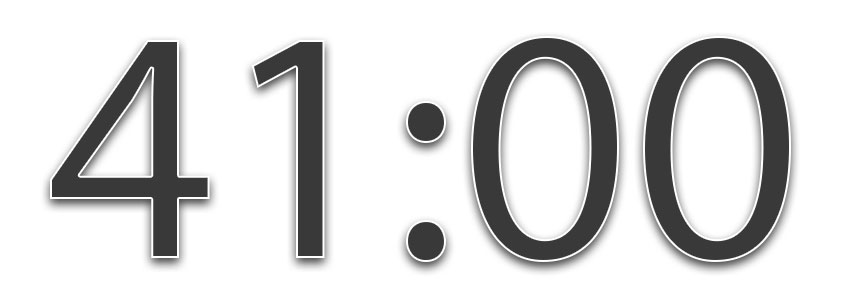 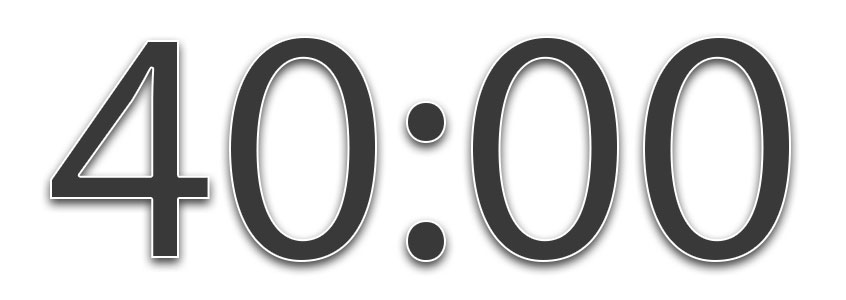 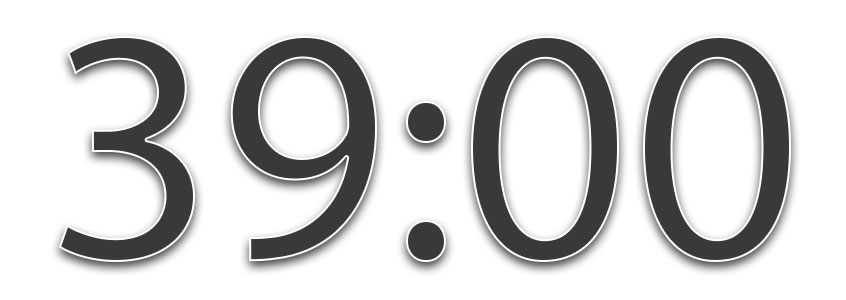 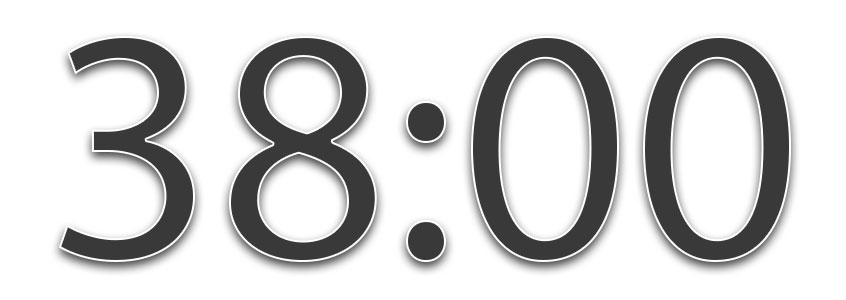 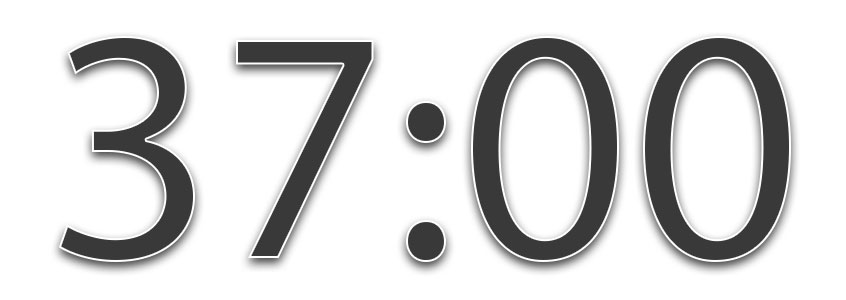 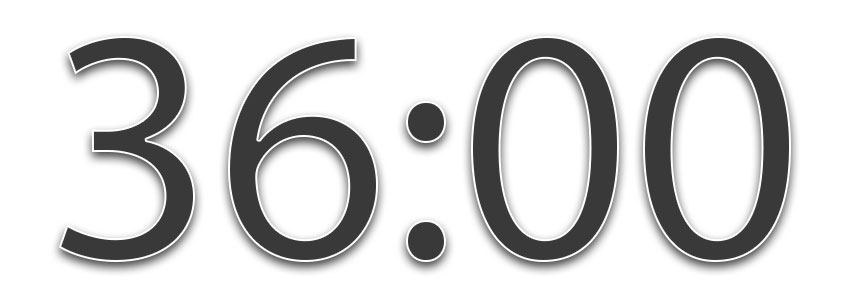 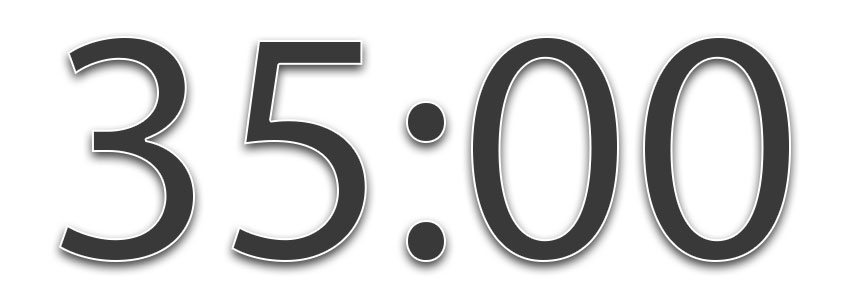 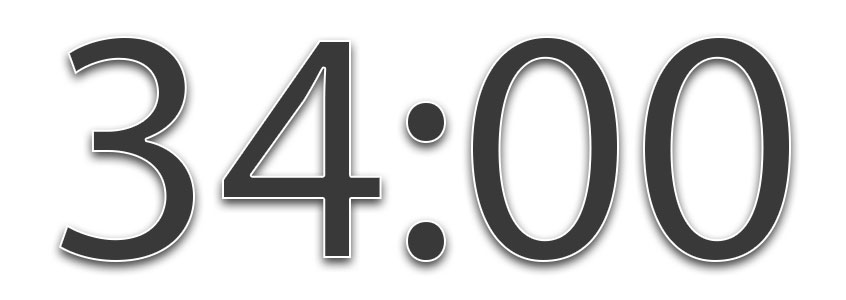 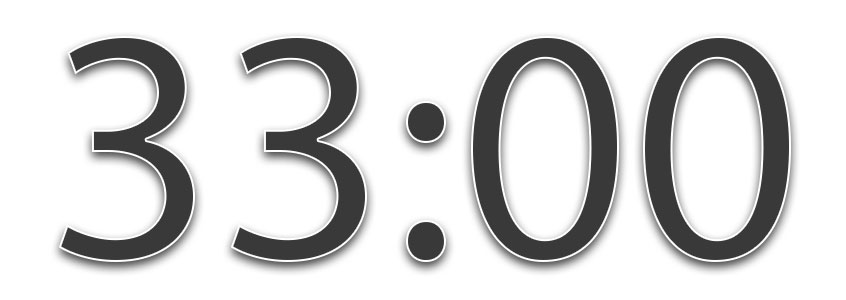 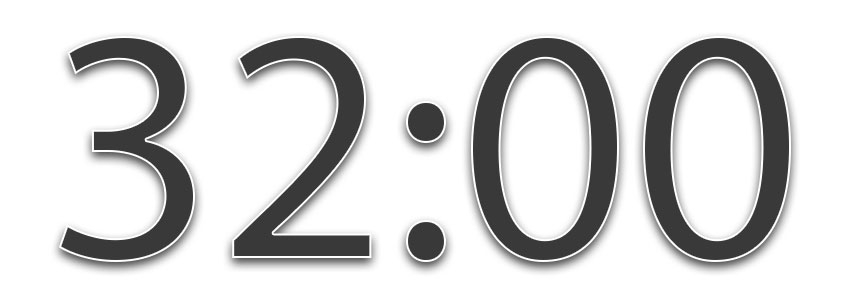 [Speaker Notes: 45-min timer]
Looking Ahead
Next steps and action items
Ci3T Monthly Leadership Team Meetings
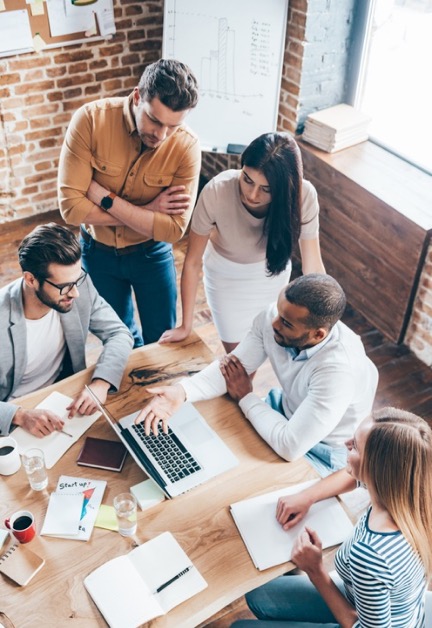 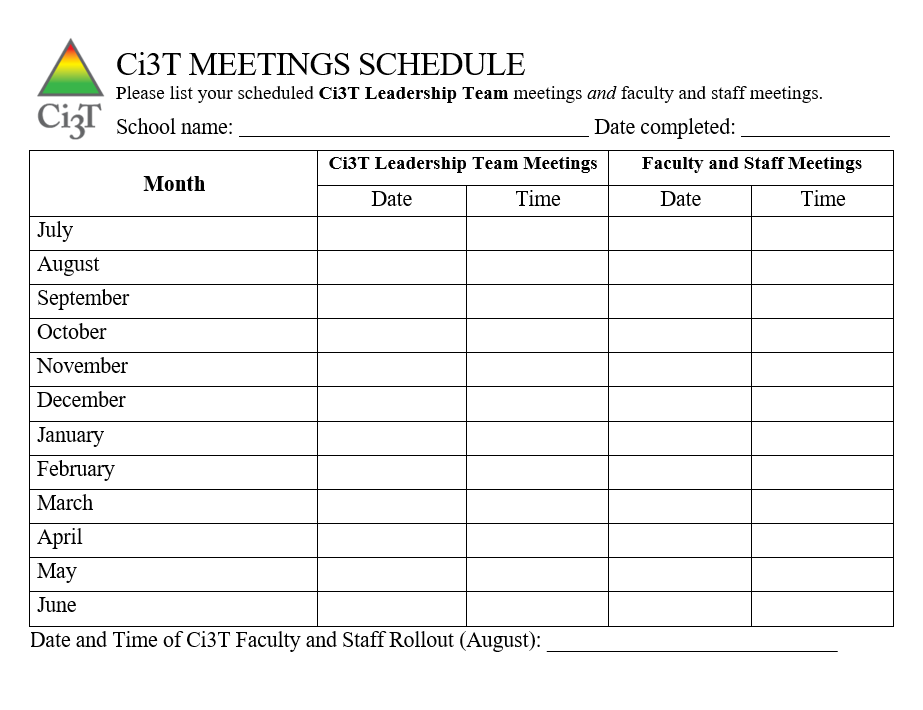 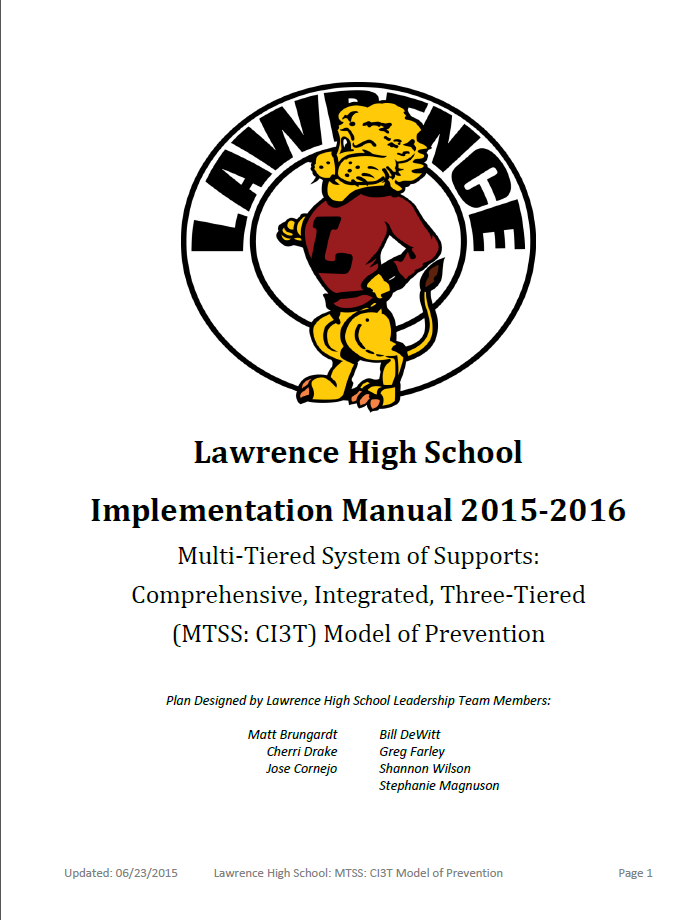 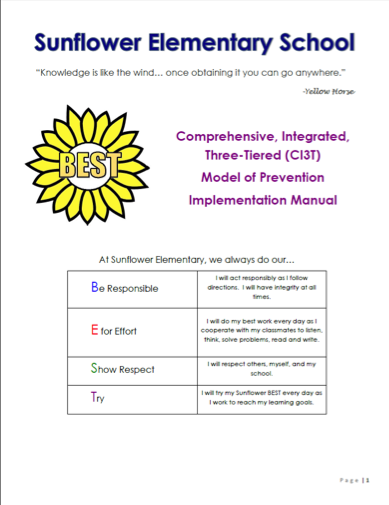 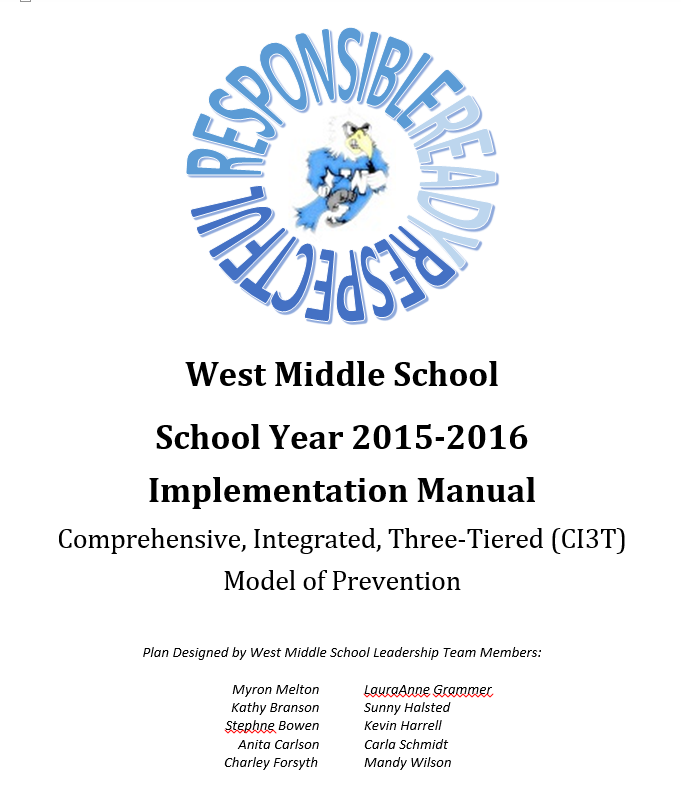 Ci3T 20XX – 20XX
Use your Ci3T Structure to Support Transitions
Share you Ci3T Implementation Manual with your Faculty and Staff as Changes Occur
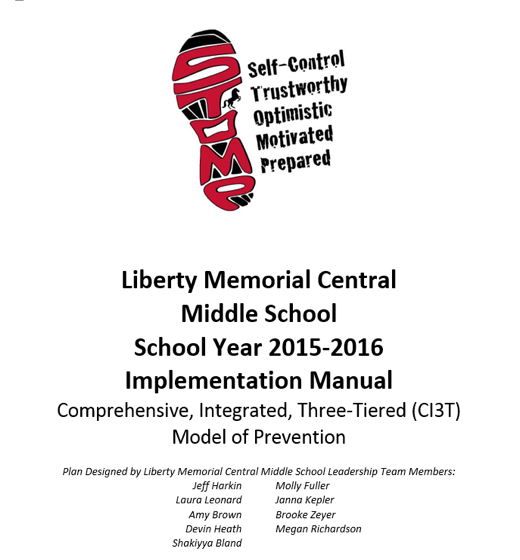 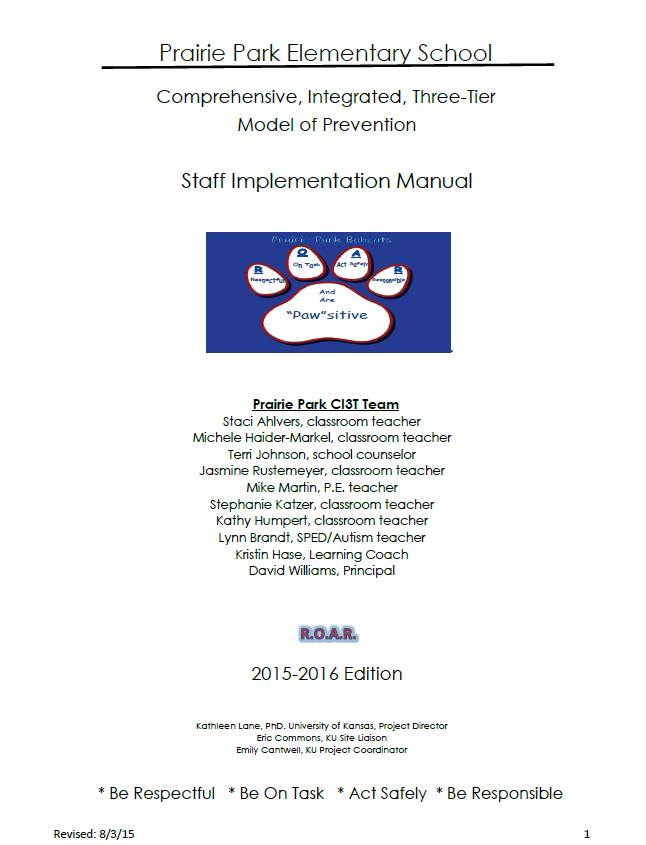 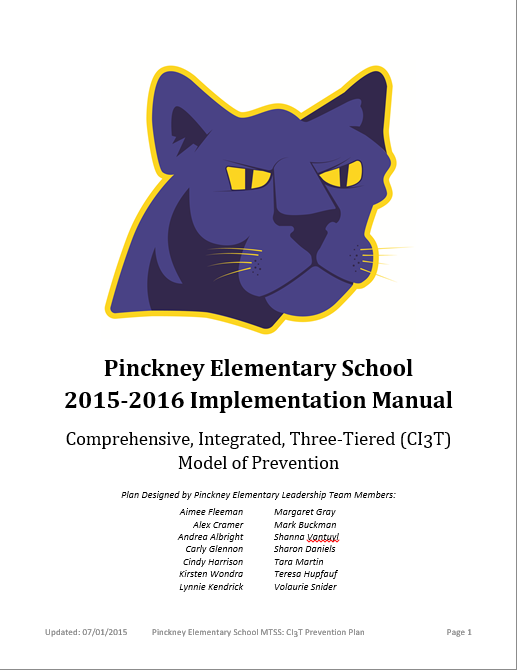 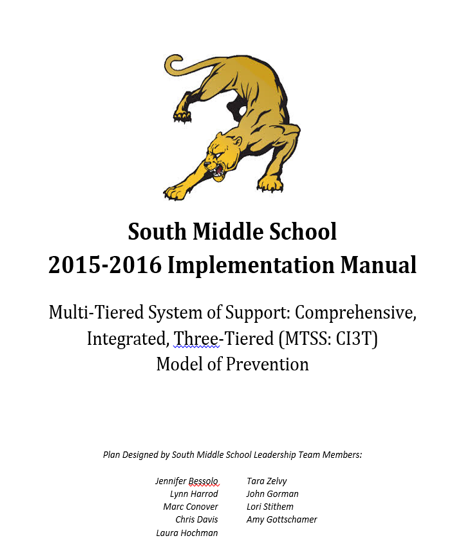 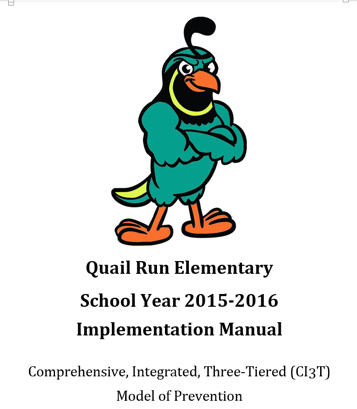 Thank You!
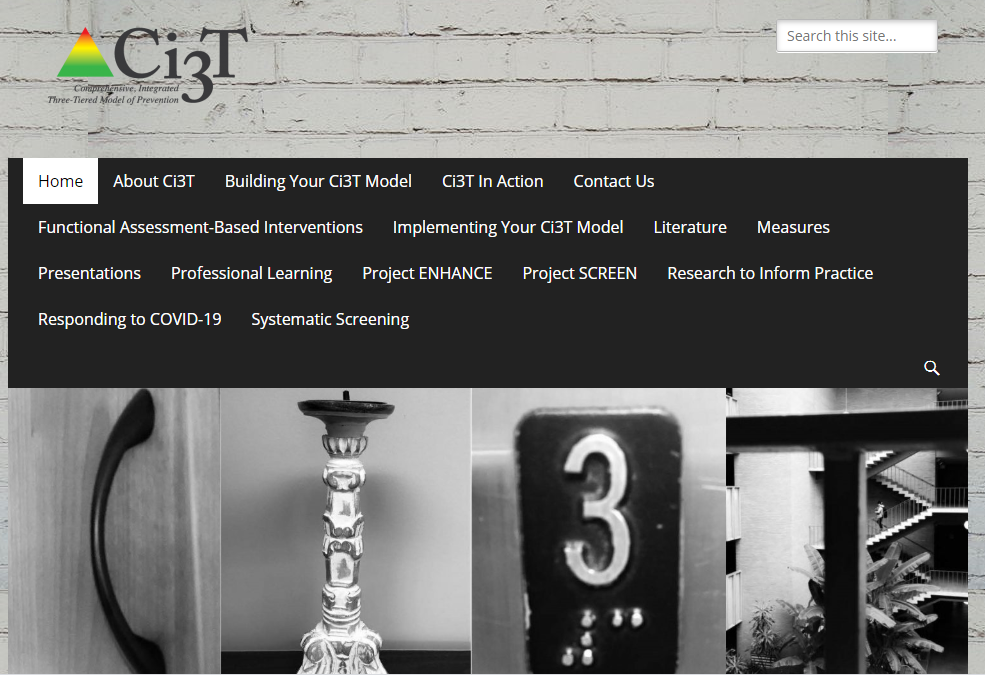